Ключевые преимущества реализации инвестиционного проекта на территории  Чашникского района
1
Республика Беларусь  расположена в географическом центре Европы.
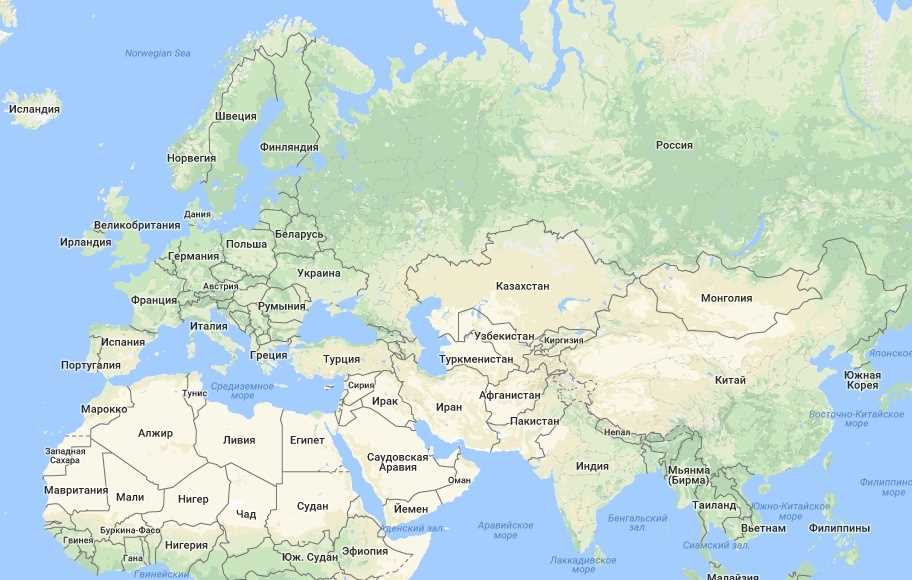 2
Ч а ш н и к с к и й  р а й о н
Административный центр –
г. Чашники
	
	Площадь – 1,5 тыс. кв. км,
	сельхозугодия – 53,7 тыс. га, пашни – 31 тыс. га, лесные угодья - 48,8 тыс. га
 	В районе 70 озер.

	Разведанные запасы:
	- глины 167 млн. куб.м, 
	- торфа – 1,6 млн. , 
	- строительного песка -15 млн. куб. м

	Производственный потенциал включает в себя:
   16 промышленных предприятий, 
   5 строительных, 
   8 сельхозорганизаций. 
	Из общей численности населения 29,9 тыс. человек, в экономике занято 12,2 тыс. человек.
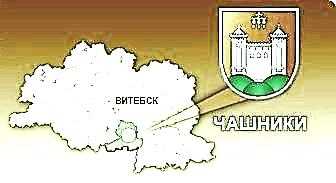 Численность населения– 29,9 тыс.чел.
    г. Чашники – 8,8 тыс. жителей
    г. Новолукомль – 13,0 тыс. жителей
	Населенных пунктов – 207
	Расстояние до:
 	 г. Витебска – 85 км
  	г. Минска - 185 км
3
3
3
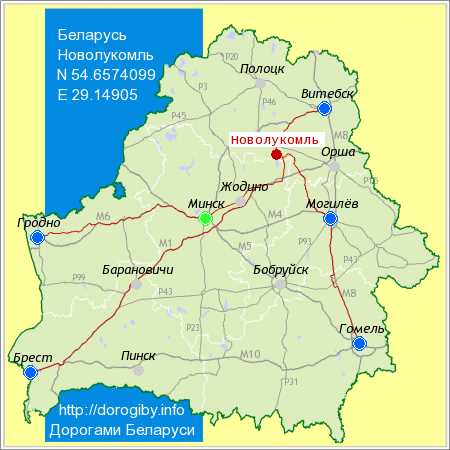 От г.Новолукомль до международного аэропорта Минск – 150 км.Расстояние от границ района:- до М1 (Москва – Минск – Берлин) – 20 км.- до М3 (Минск – Витебск) – 3 км.
4
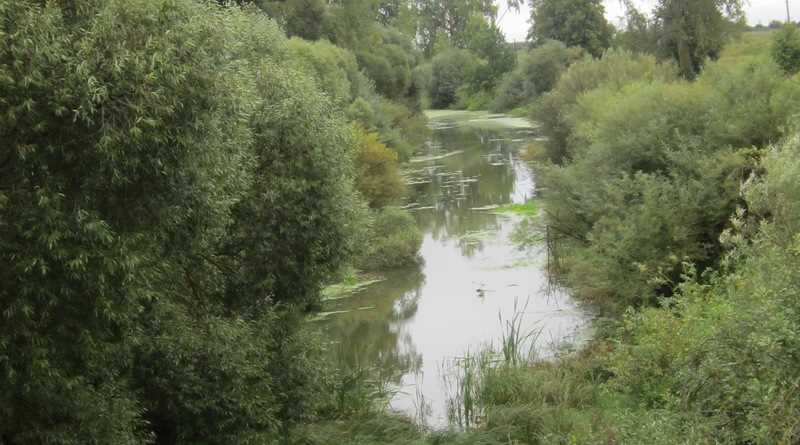 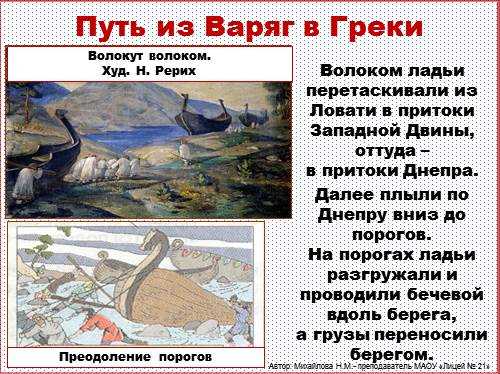 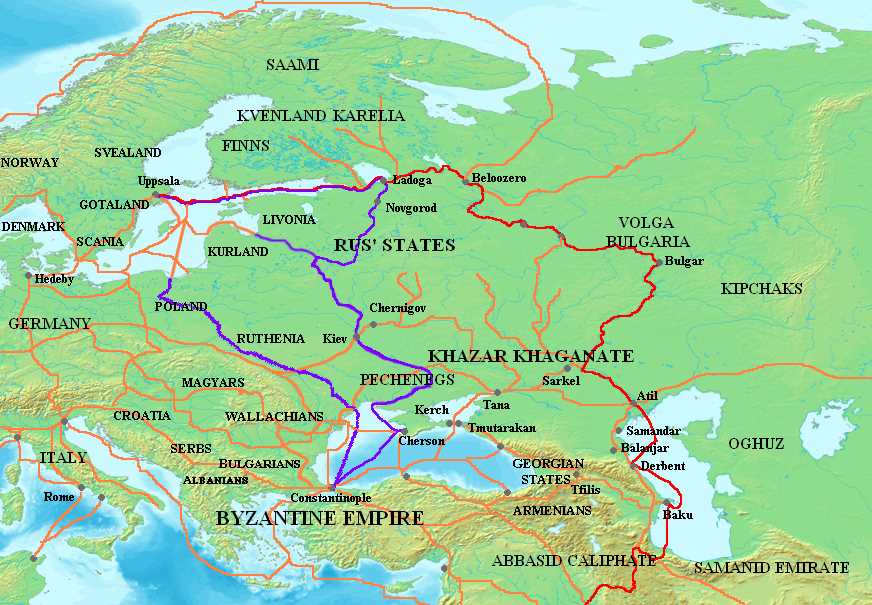 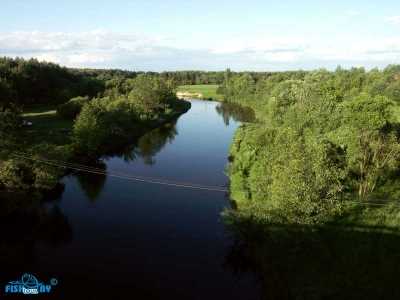 5
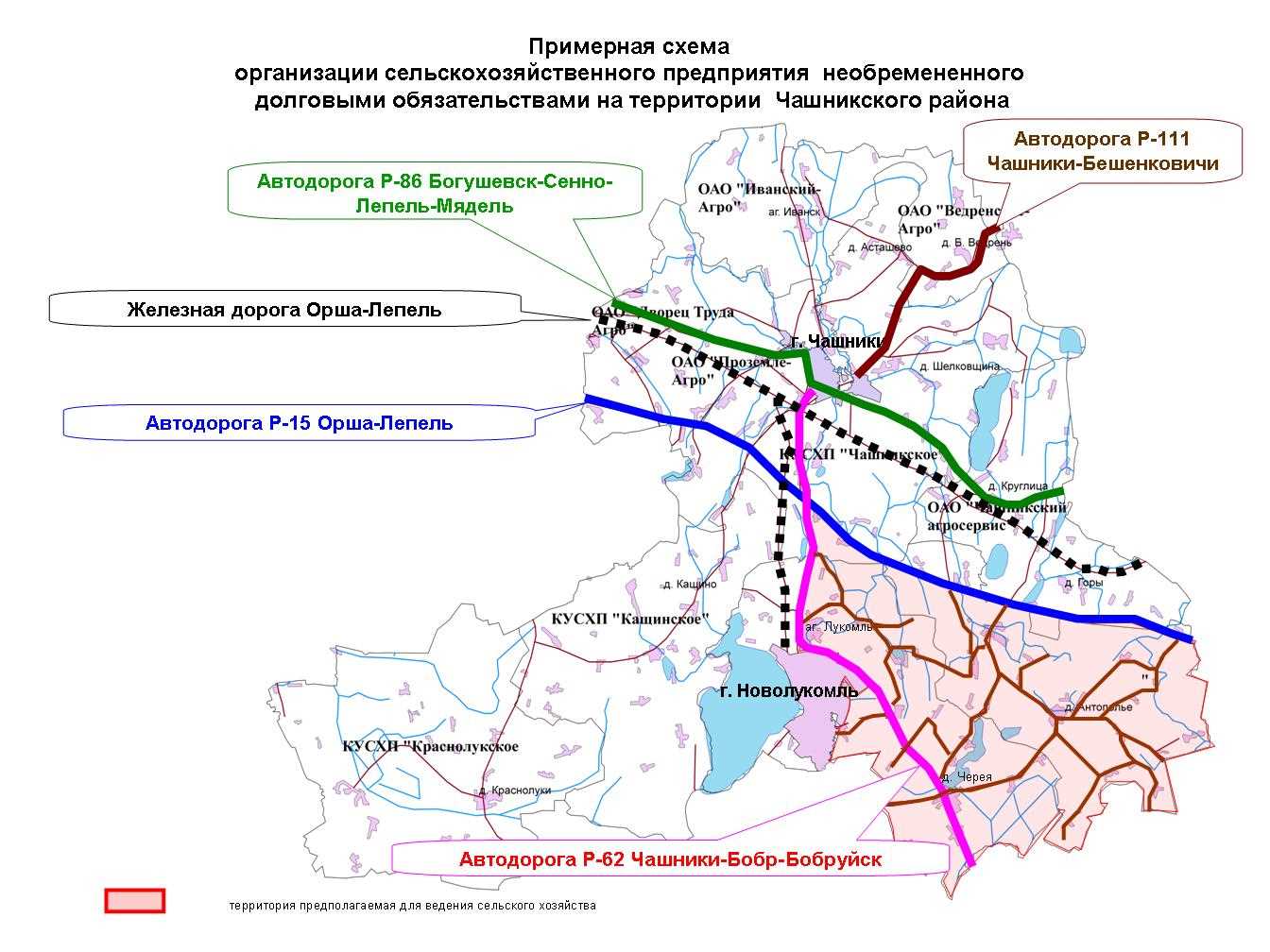 Наличие дорожной сети на территории Чашникского района
Индустриальные площадки
6
6
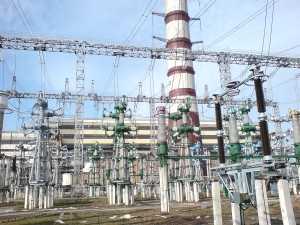 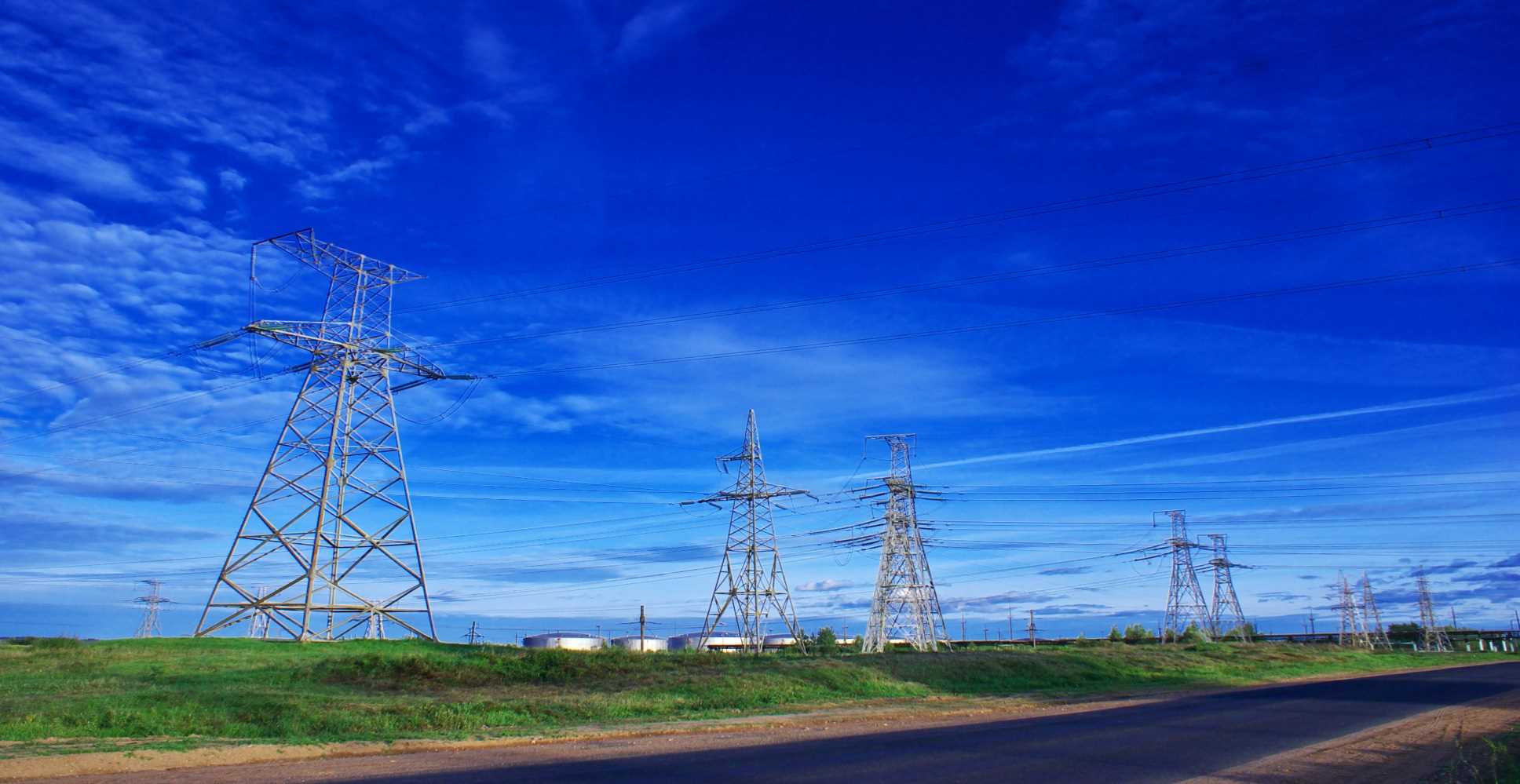 Лукомльская ГРЭС – мощнейшая (2889,5 МВт.) электростанция страны
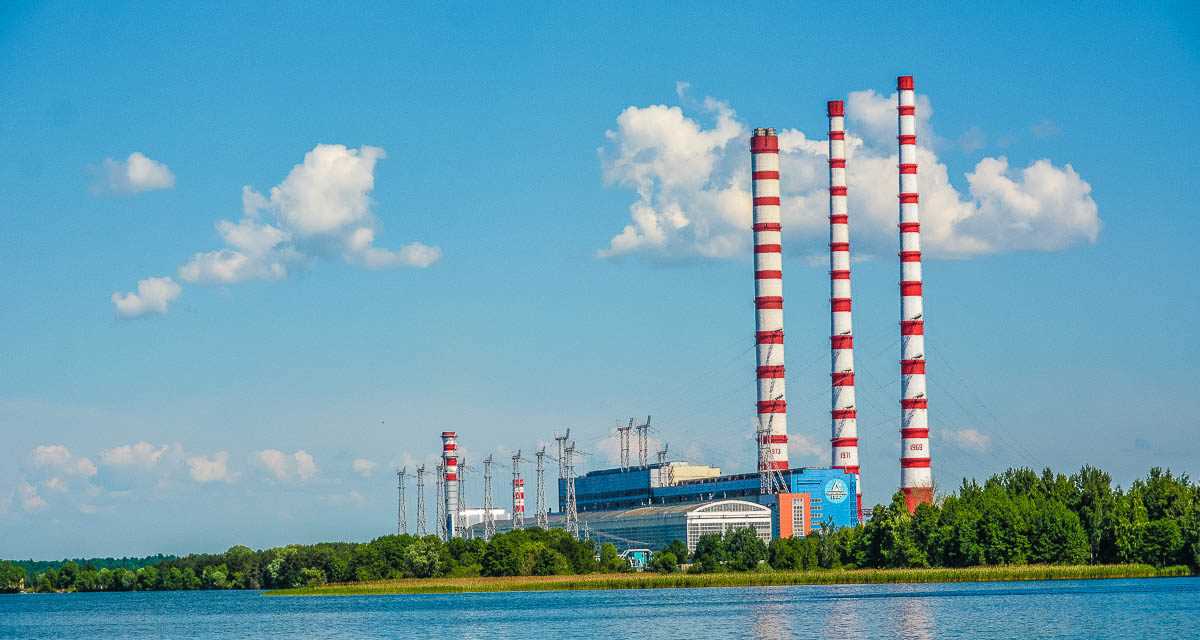 7
В районе 207 сельских населенных пункта63 % сельскохозяйственных земель мелиорированы
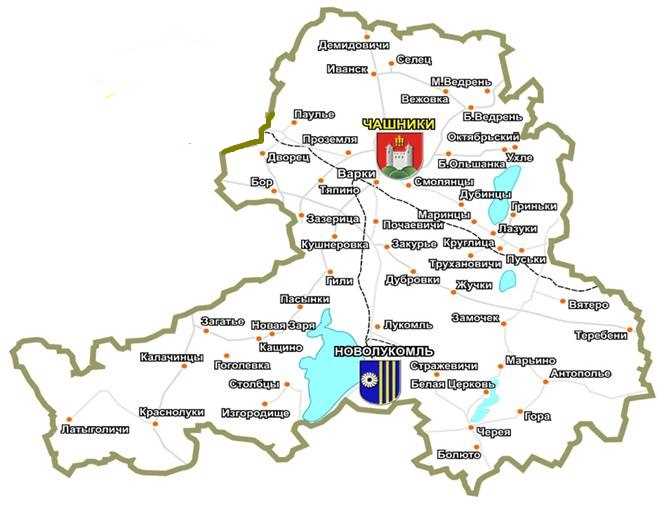 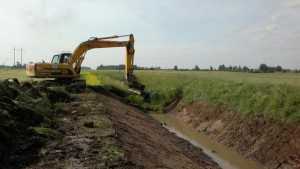 8
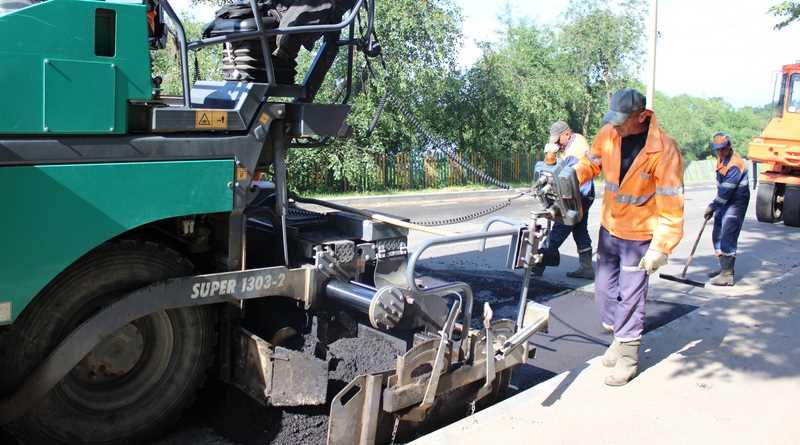 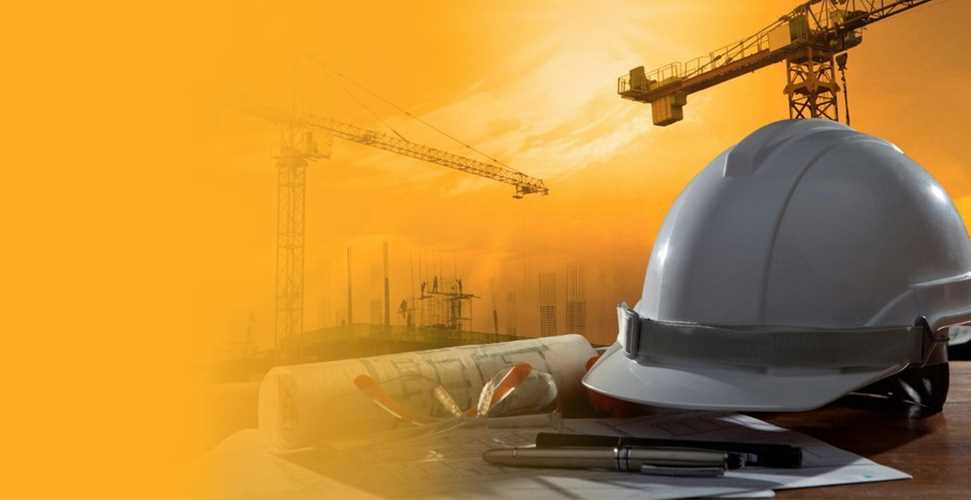 5 строительных организаций и их филиалов, в т.ч. 2 дорожно-строительных.
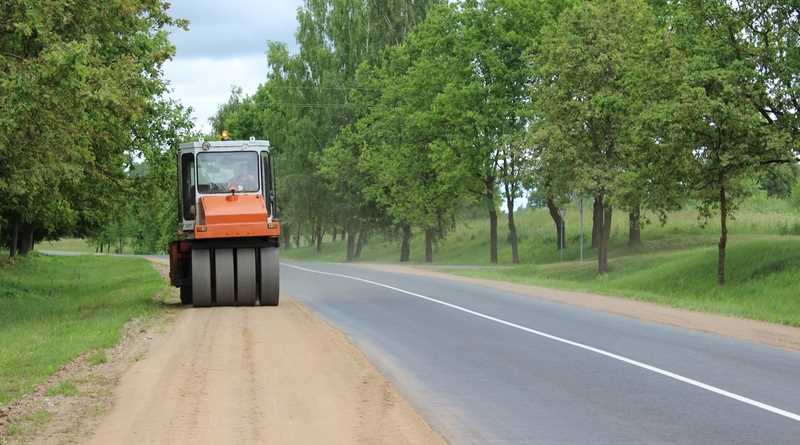 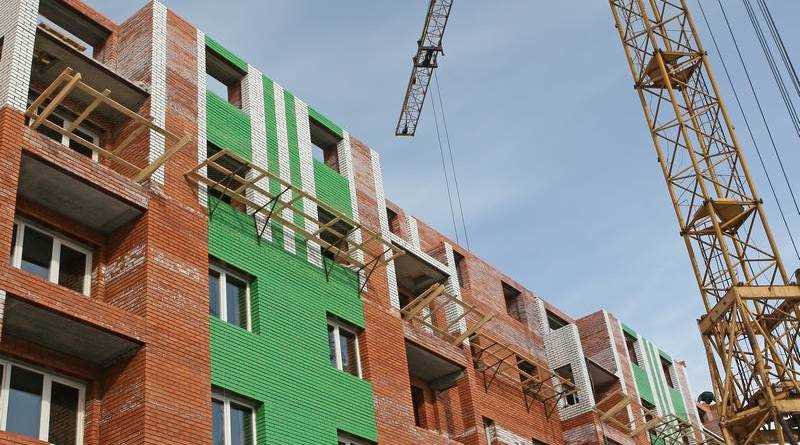 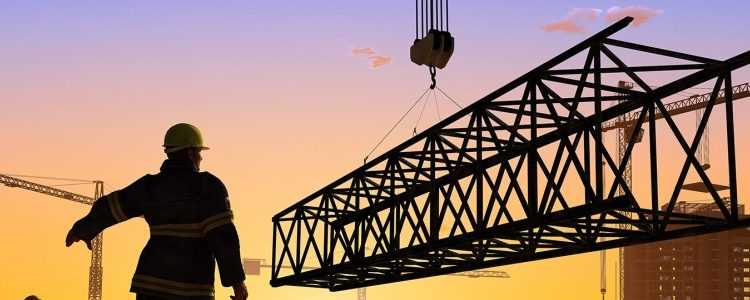 9
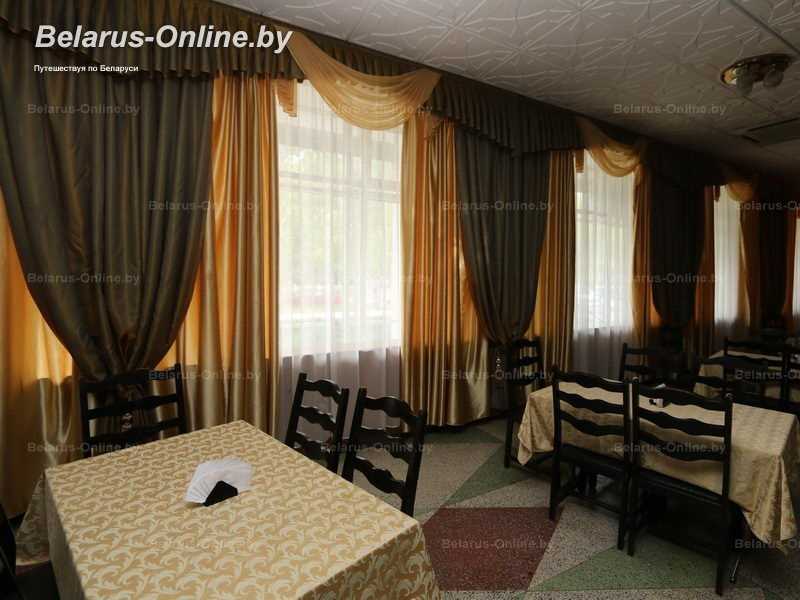 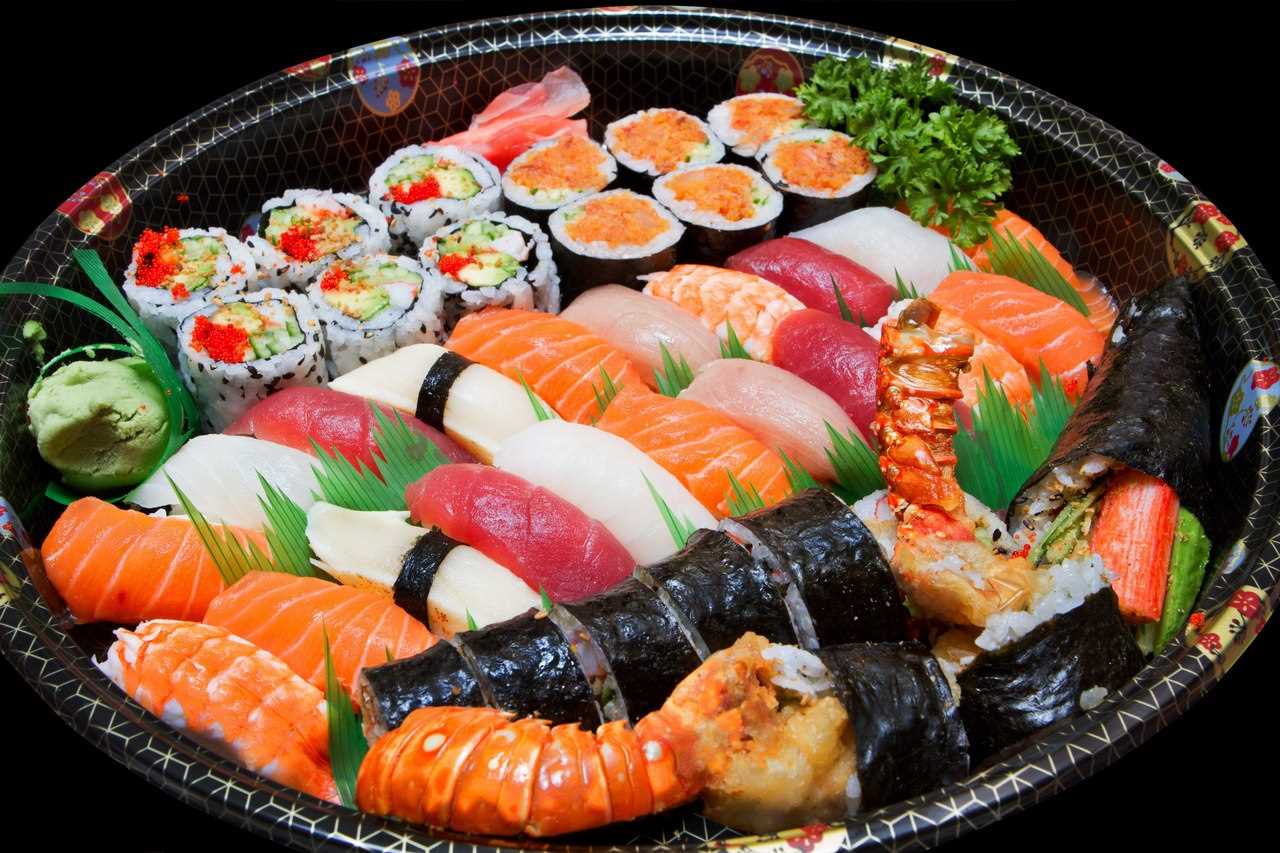 Гостиница и ресторан «Лукомль»
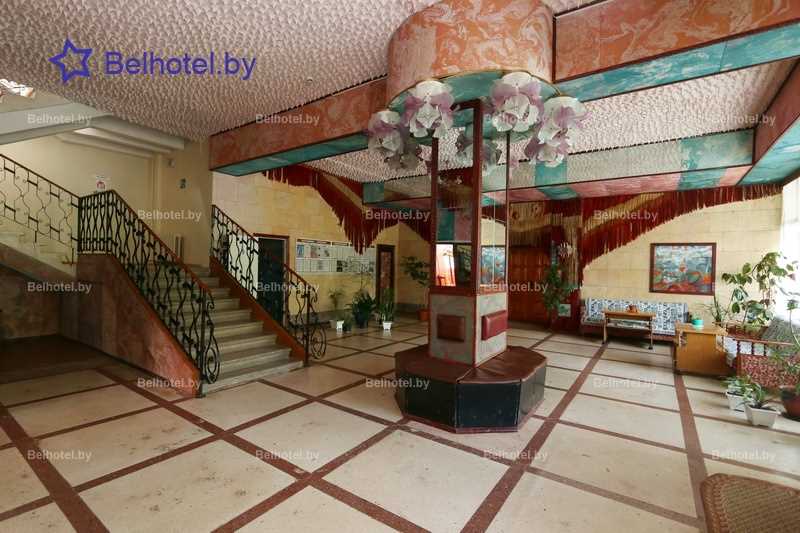 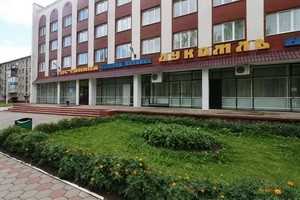 10
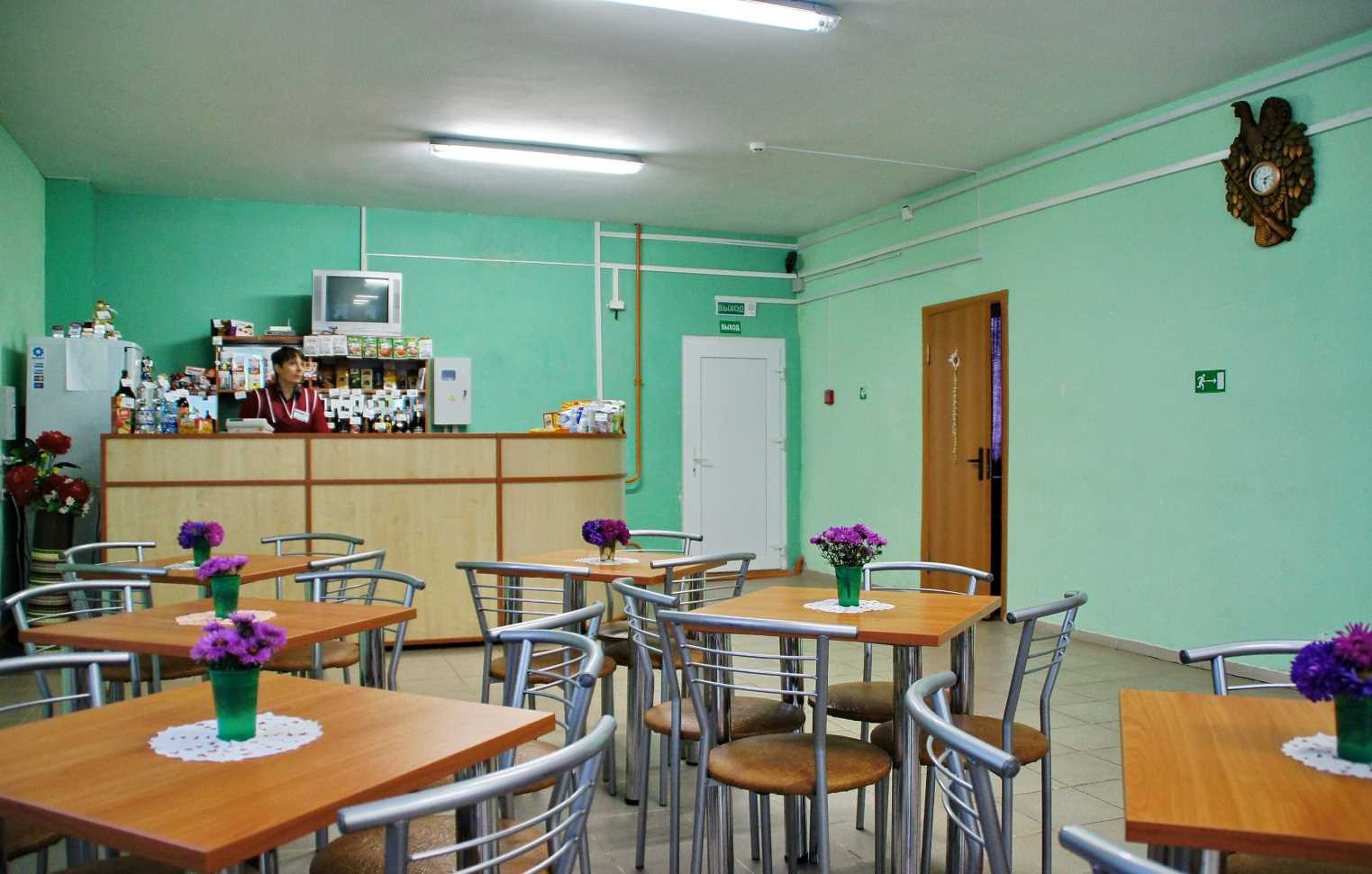 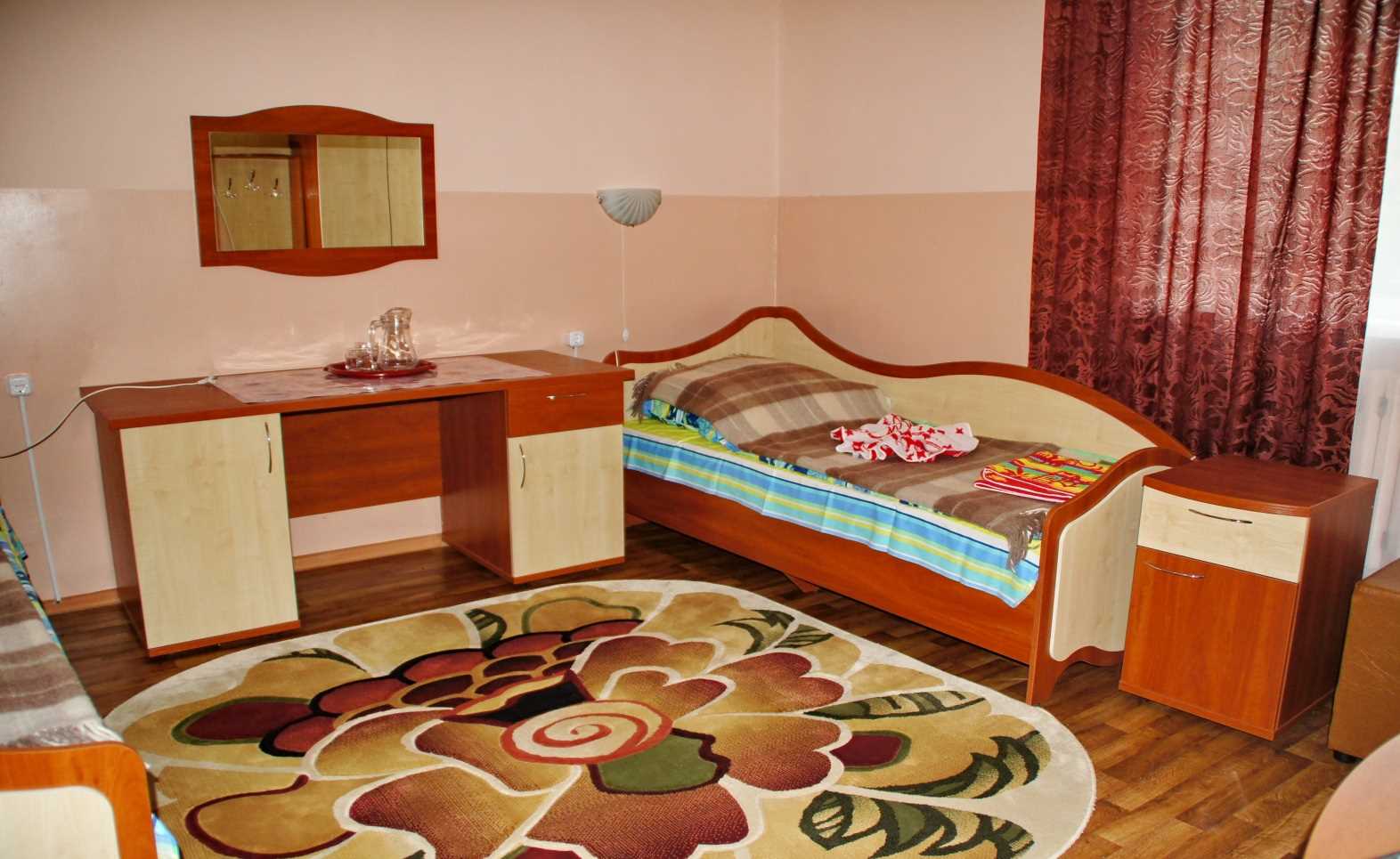 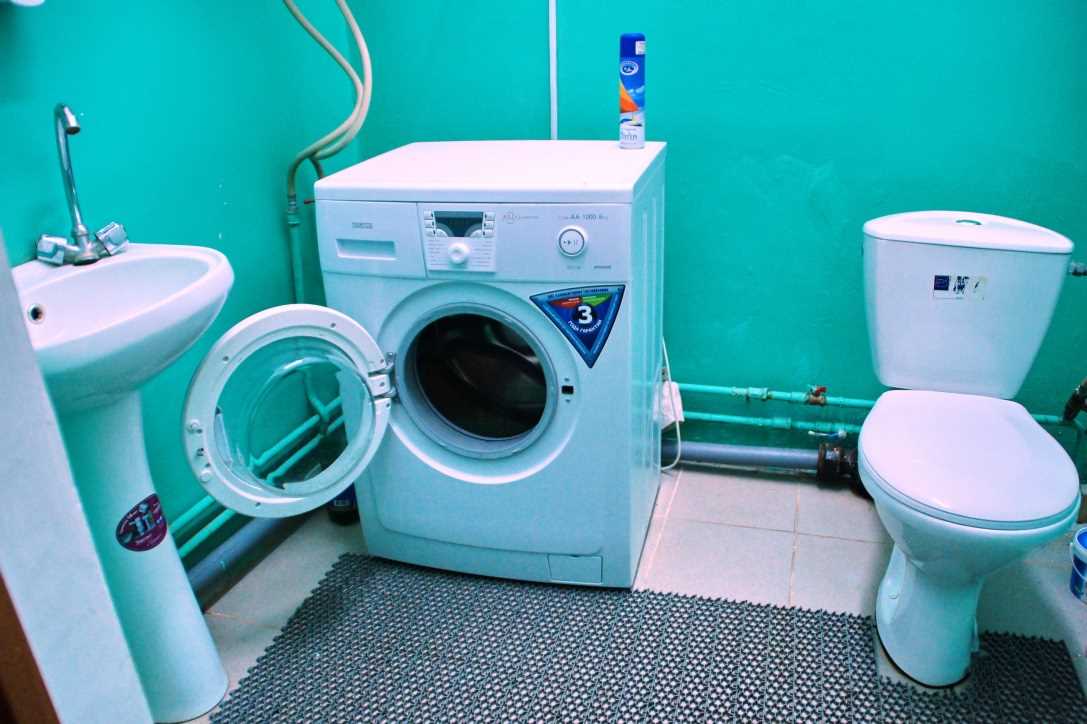 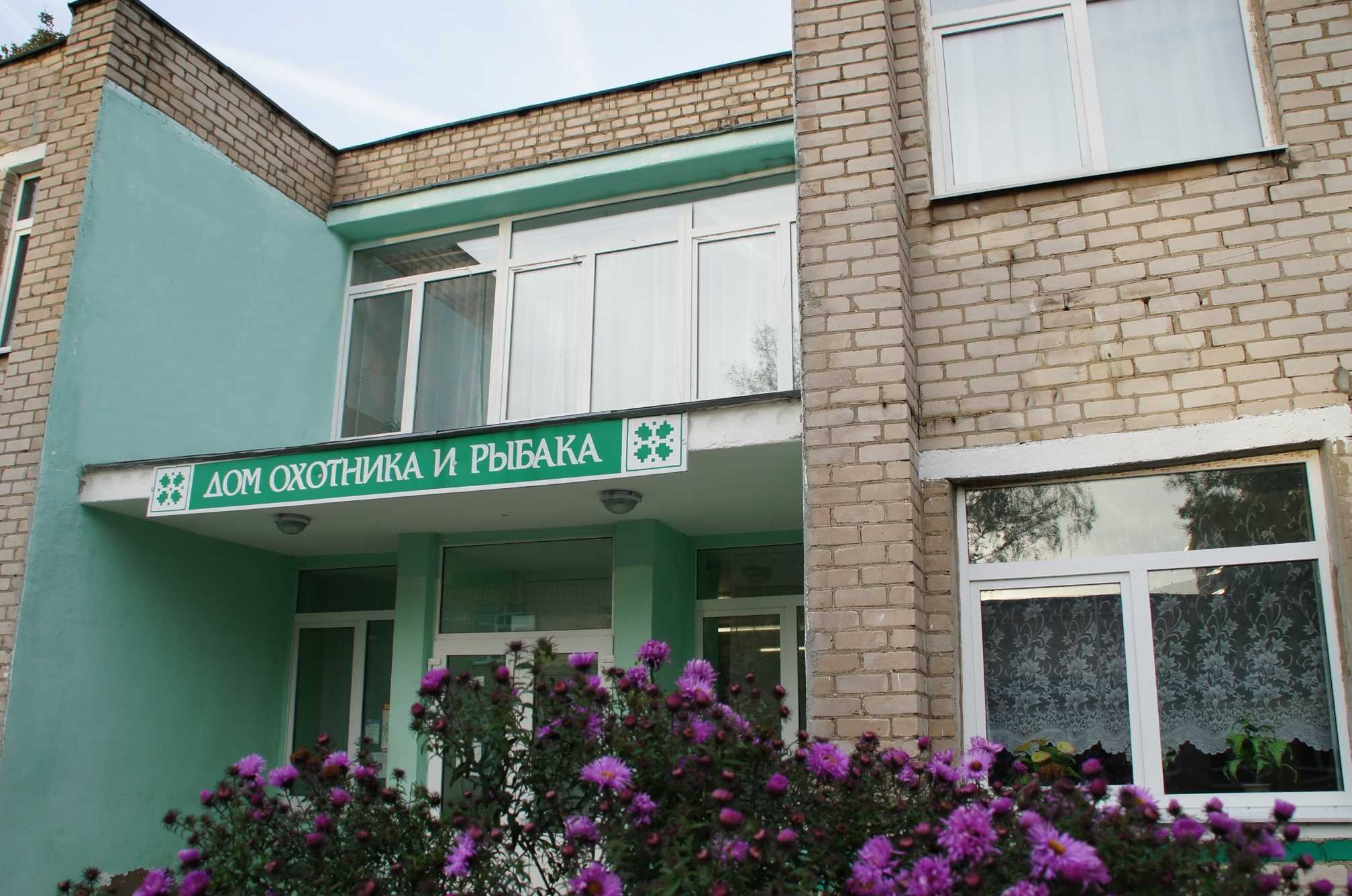 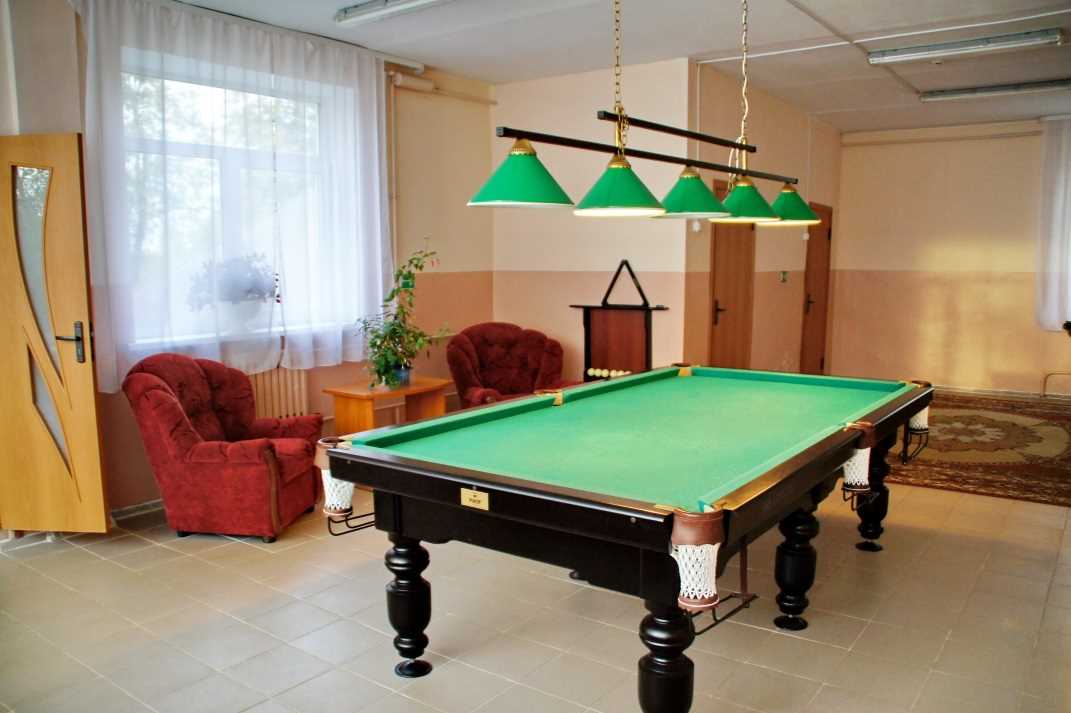 11
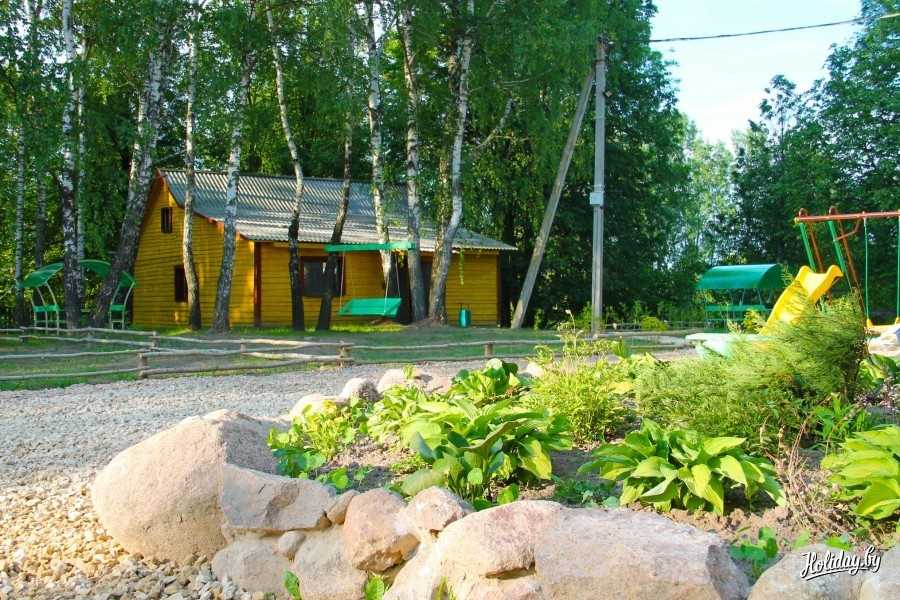 Туристический комплекс «Вятеро» состоит из нескольких домиков. Каждый примерно 90 м2. Один рассчитан на максимальное пребывание 8 человек, в двух других комфортно расположатся до 6 человек. Дома в аренду имеют все необходимое: оборудованная кухня, санузел с душевой кабиной, телевизор, уютные гостиные. В шаговой доступности от озера.
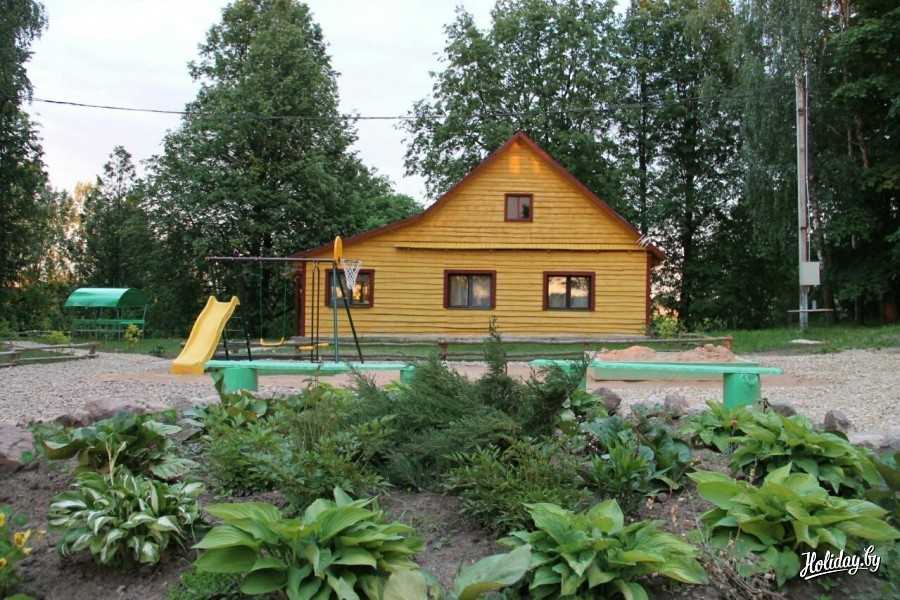 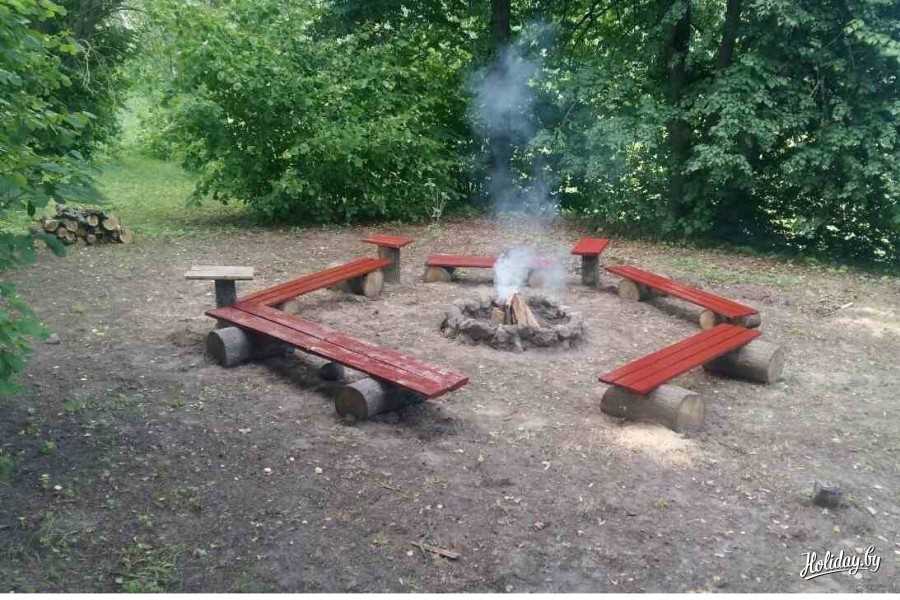 12
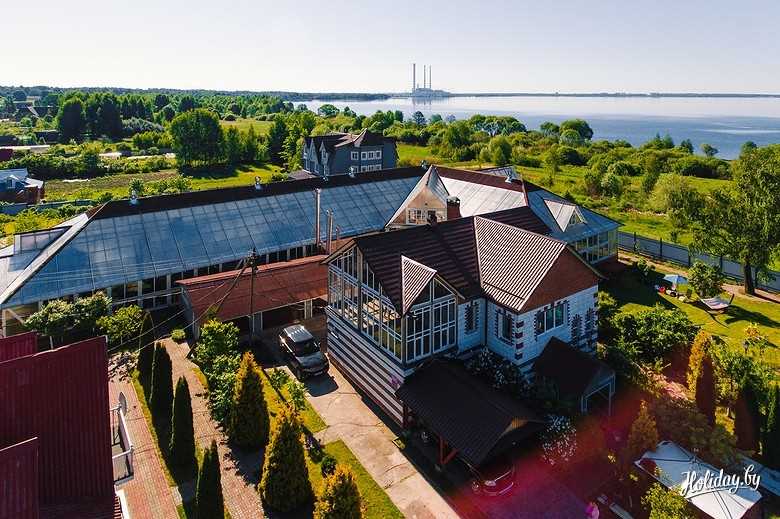 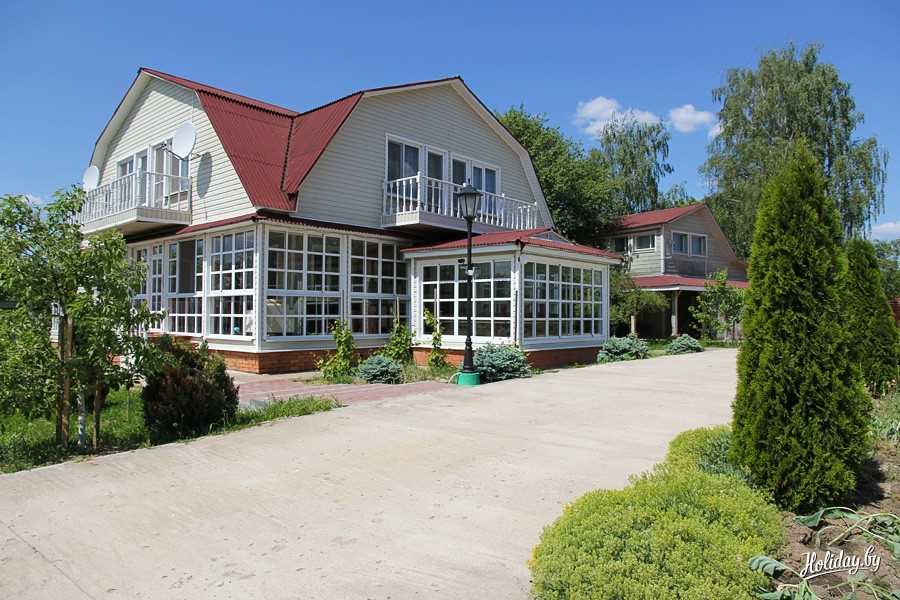 Агроусадьба «Абузерье»
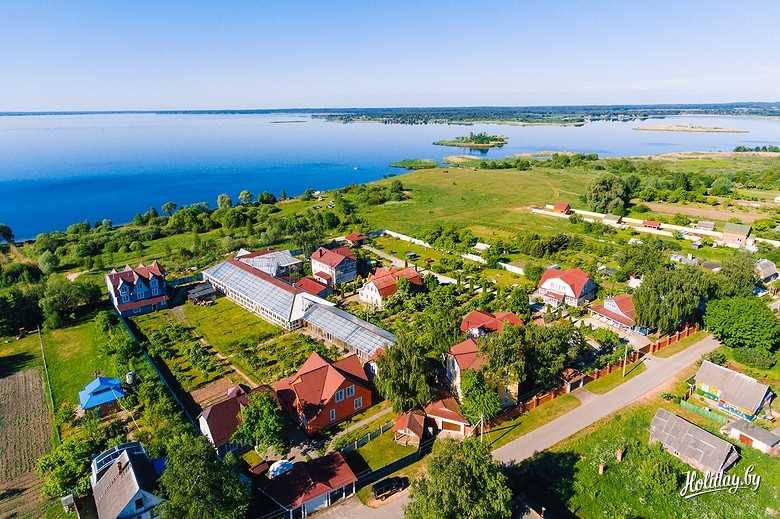 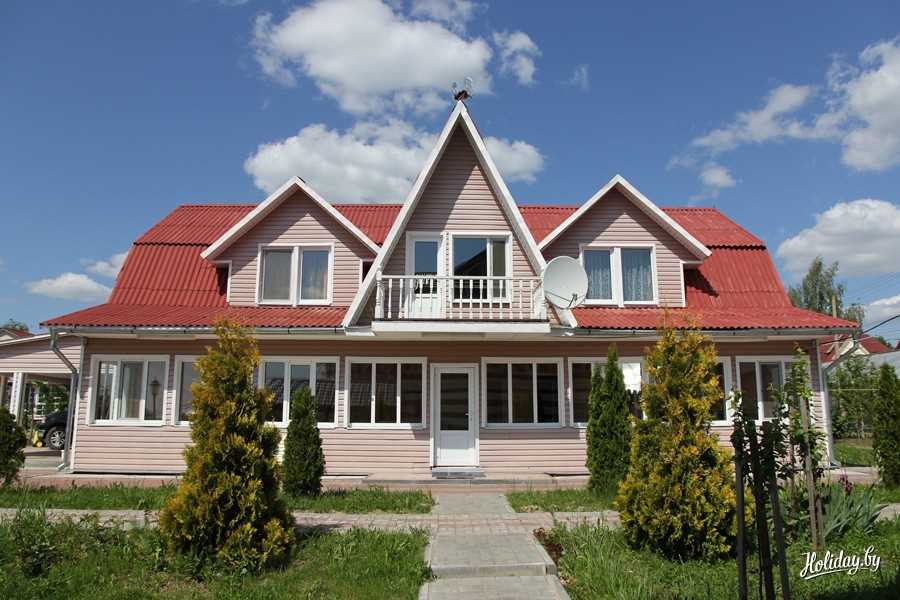 13
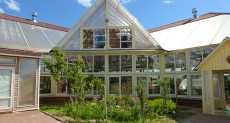 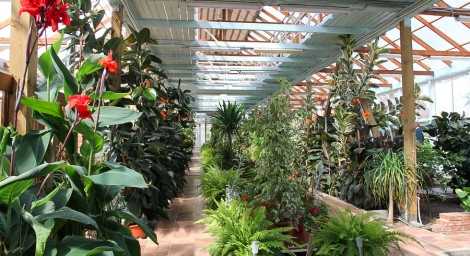 Особая гордость усадьбы «Абузерье» - роскошная оранжерея.
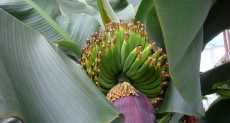 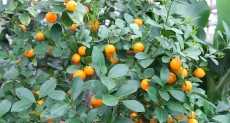 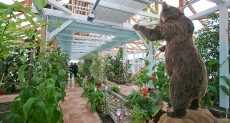 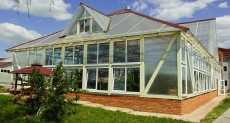 14
Достопримечательности района
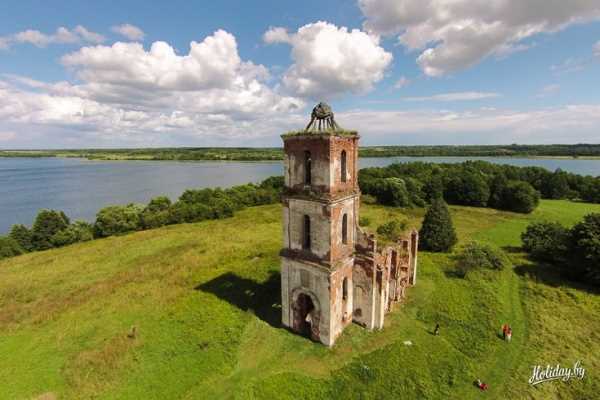 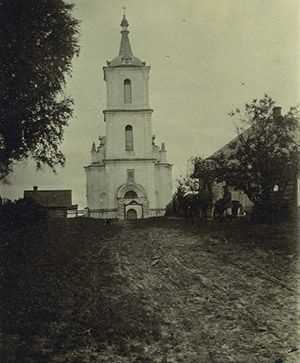 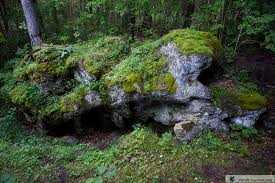 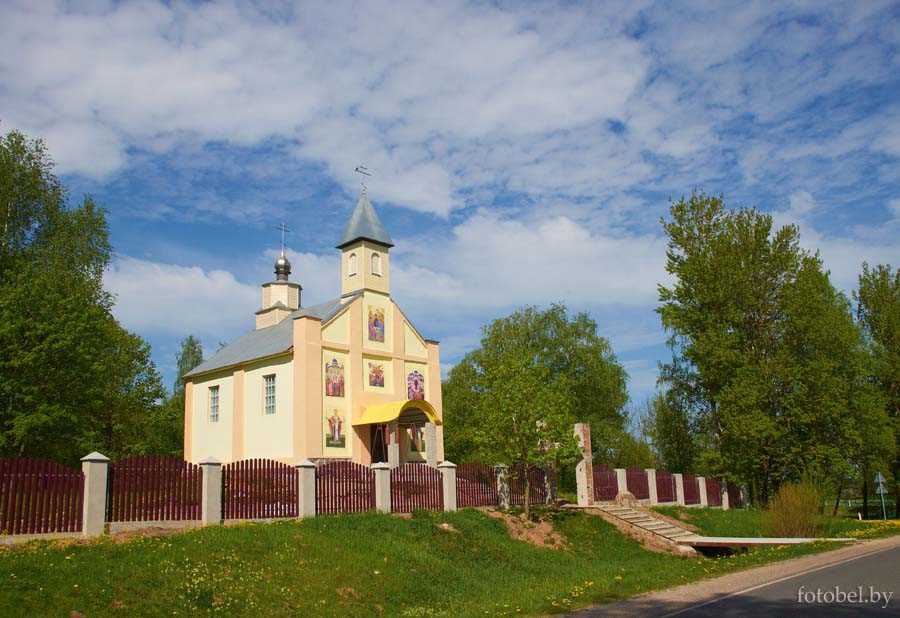 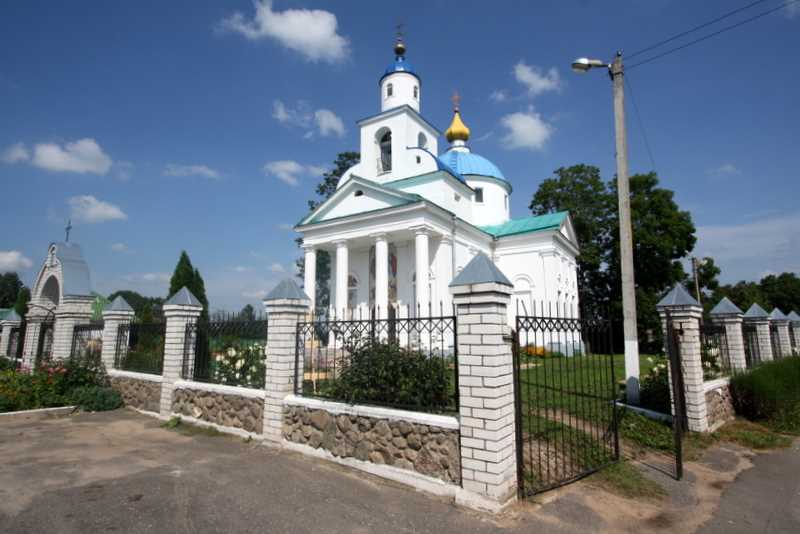 15
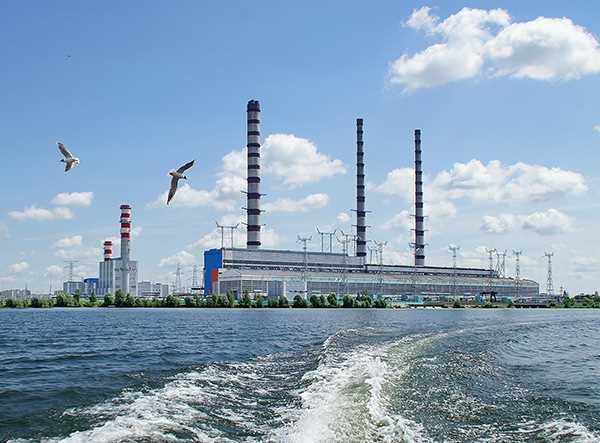 Лукомльская ГРЭС – флагман белорусской энергетики.
16
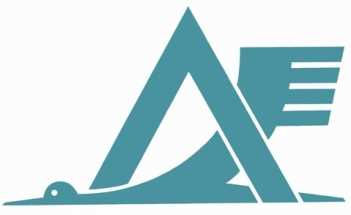 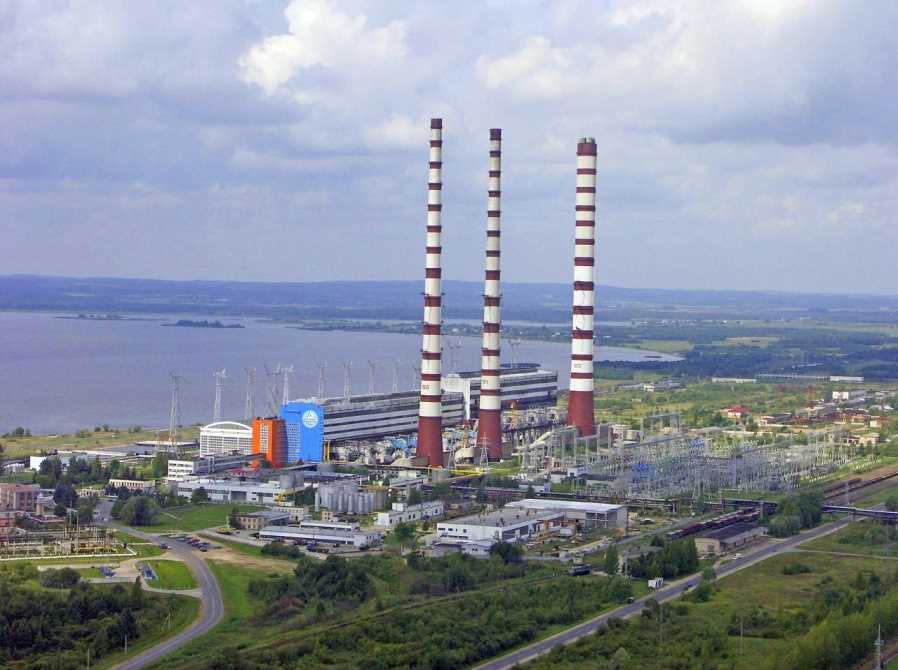 Крупнейшая электростанция и основной генерирующий источник Республики Беларусь. 
Установленная мощность — 2889,5 МВт.
     Годовое производство  электроэнергии  составляет  
9-10 млрд. кВт.ч, или 38% выработки электроэнергии  объединенной энергосистемой республики.
В целях повышения энергетической безопасности согласно Указу Президента от 29 июня 2011 года № 284, реализован инвестиционный проект «Строительство ПГУ-400 МВт на Лукомльской ГРЭС», включающий комплексное строительство и комплектацию ПГУ в соответствии с контрактом заключенным между РУП «Витебскэнерго» и Китайской корпорацией.
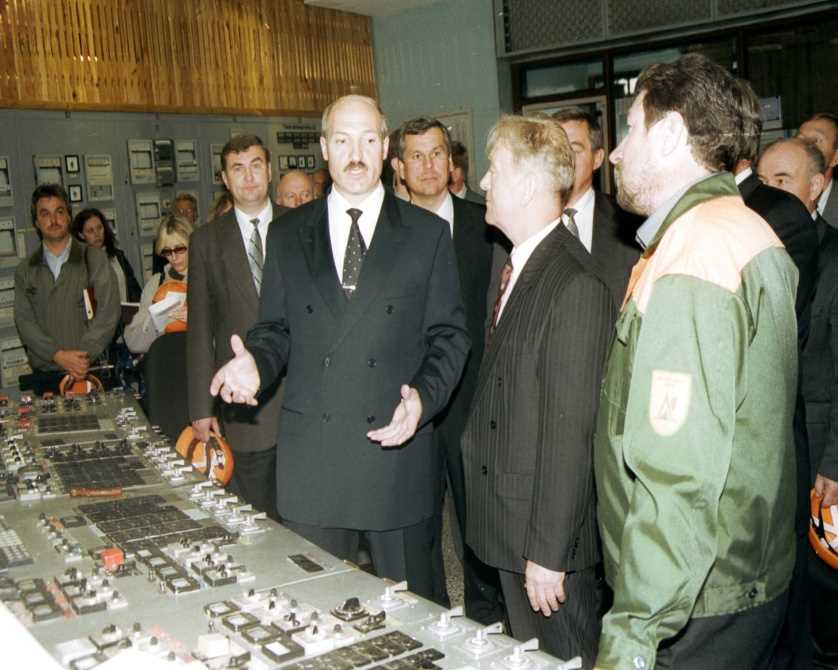 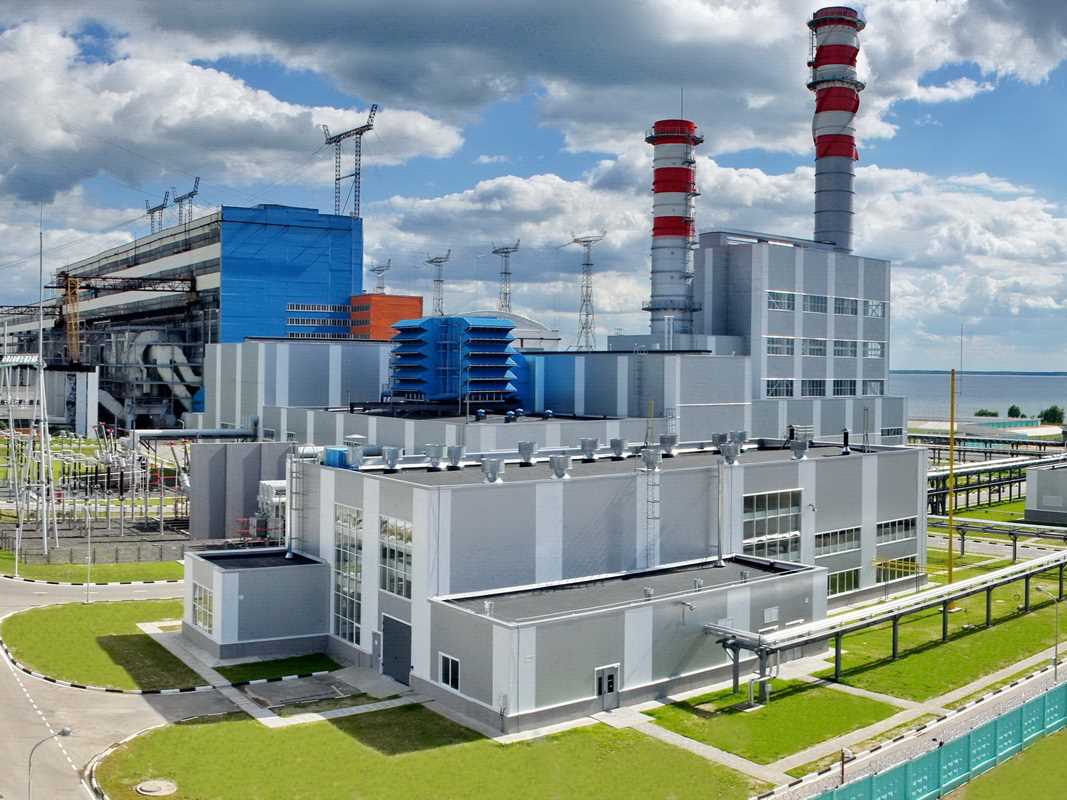 17
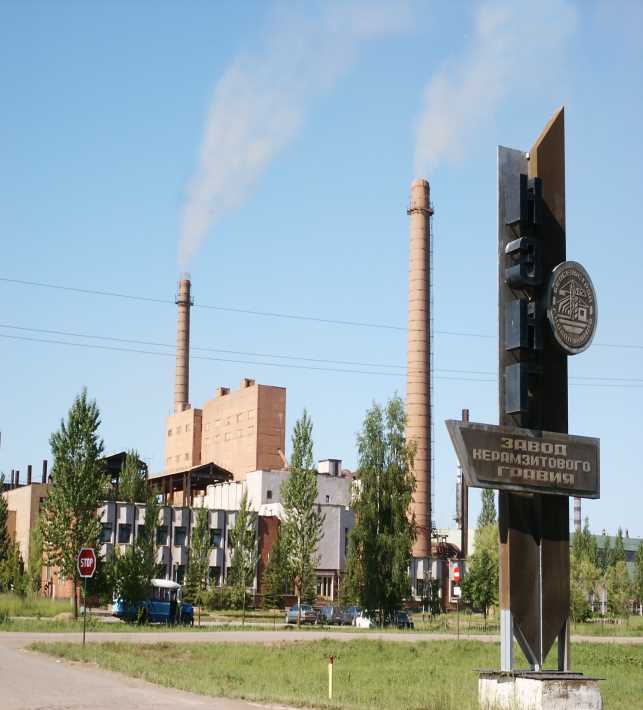 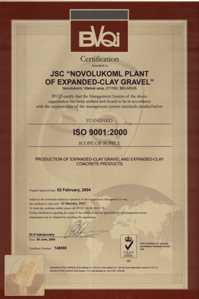 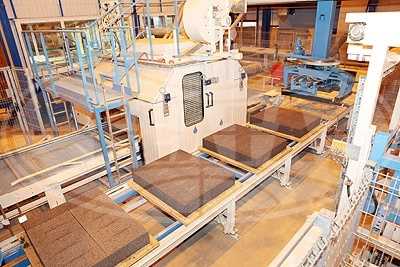 Завод освоил выпуск  керамзитобетонных блоков «ТермоКомфорт», аналога европейских блоков Super-K и SuperTermo. 
		В 2013 году введен  в эксплуатацию цех по производству керамзитобетонных изделий.	Начат выпуск новой продукции: керамзитобетонных блоков строительных «ТермоКомфорт» шириной 400 мм – щелевого типа (13 рядов щелей) с пазо-гребневой системой, а также бордюрного камня, тротуарной плитки.
		 Данный вид продукции уже неоднократно признавался признается «Лучшим строительным продуктом года».
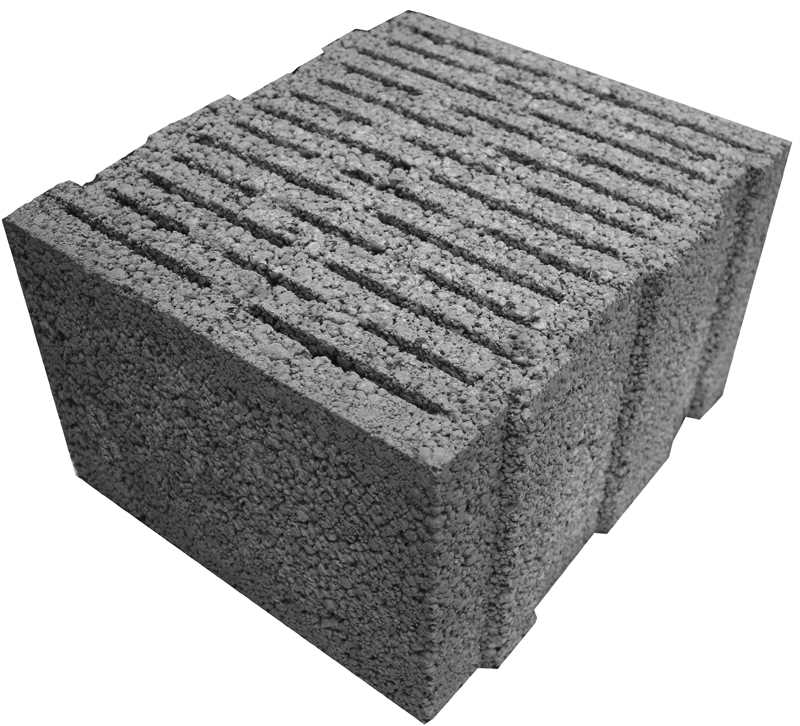 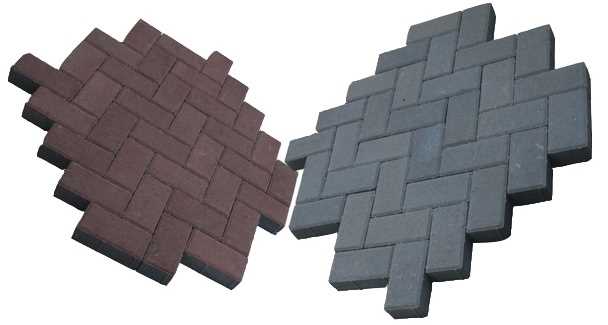 18
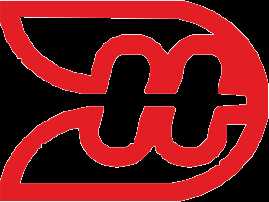 Завод образован в июне 1975 г. В прошлом входил в состав Министерства электронной промышленности СССР. В дальнейшем попал под определение конверсионных предприятий.	На сегодняшний день завод является открытым акционерным обществом с численностью 180 человек.
Основное направление деятельности завода - производство и реализация продукции электротехнического назначения, включающего:
- производство и монтаж энергосберегающего оборудования для тепло-водоснабжения;
-производство вентиляционной техники и электродвигателей.  
Вся выпускаемая продукция соответствует белорусским стандартам, производство признано экологически безопасным.
Основные виды продукции: 
- энергосберегающее оборудование для тепло-водоснабжения; 
- вентиляционная техника; 
- электродвигатели.
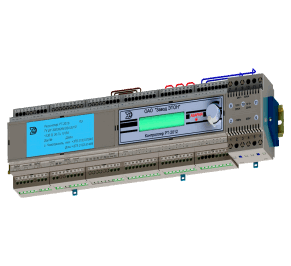 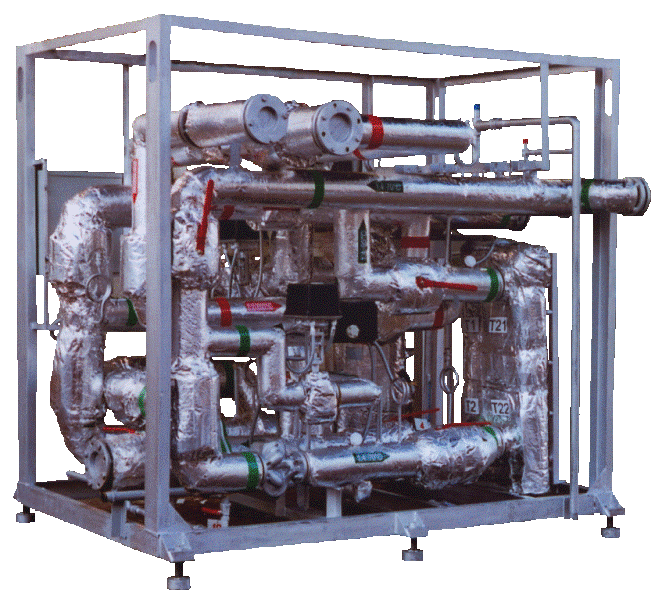 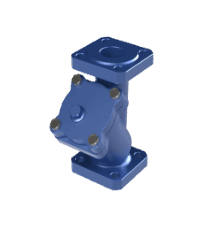 По результатам мониторинга после установки оборудование завода  экономия теплоэнергии составляет: в жилом секторе  14%, в социальной сфере и промышленности до 40%. 
Срок окупаемости один - два года.
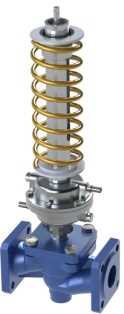 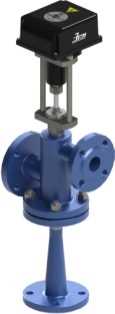 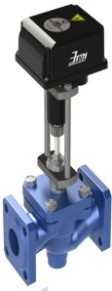 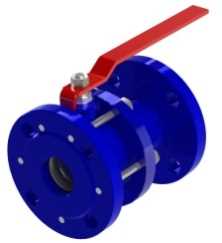 19
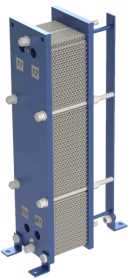 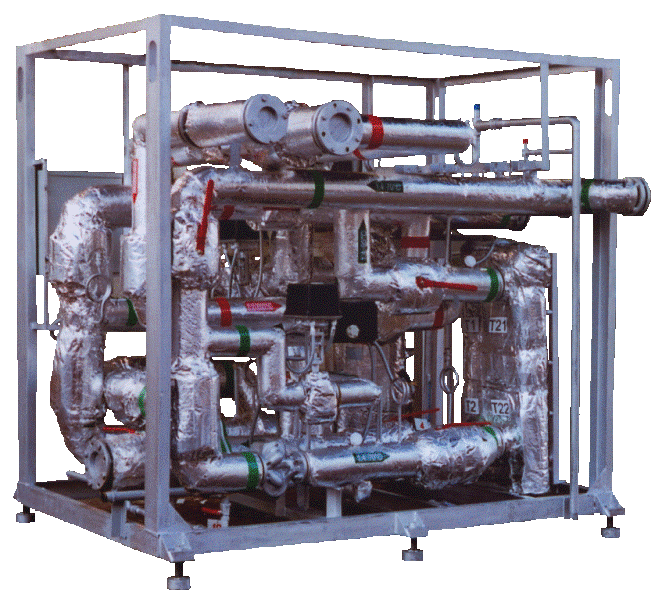 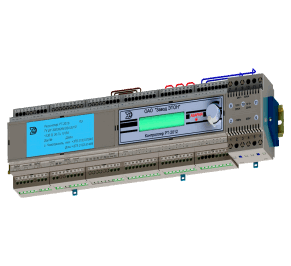 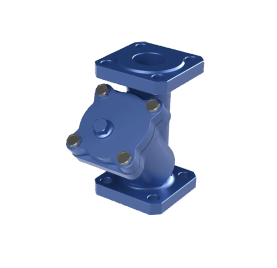 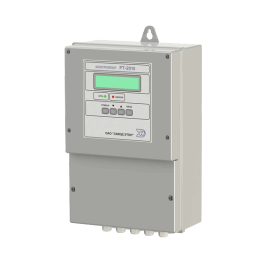 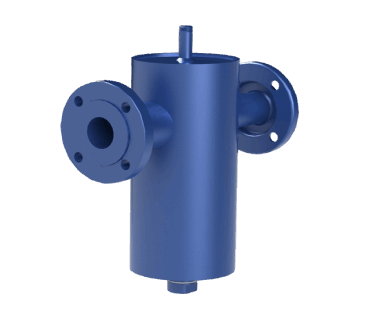 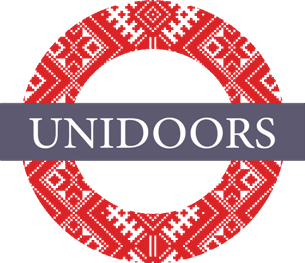 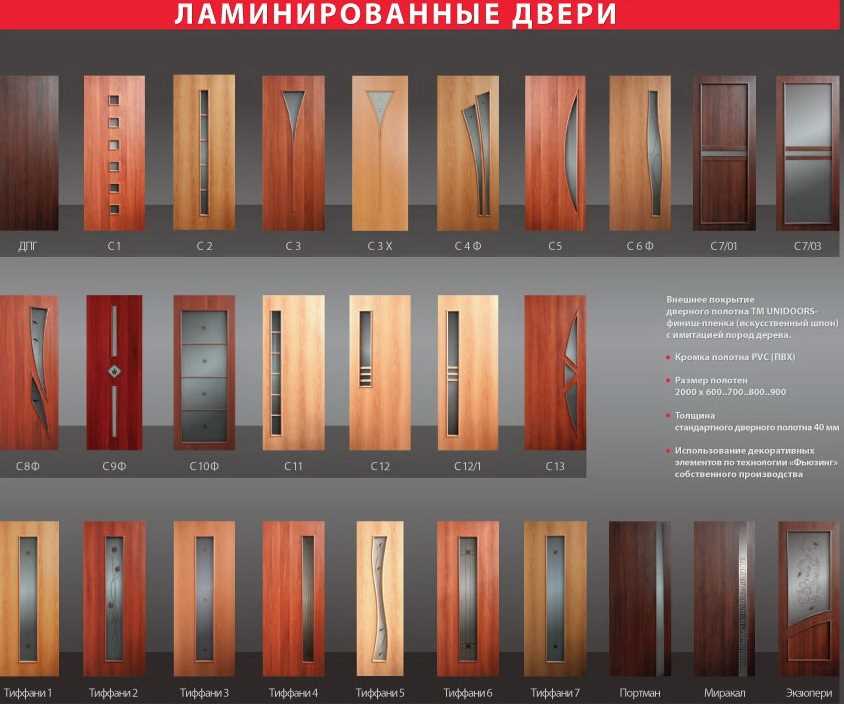 В ассортименте – более 200 моделей в стиле «модерн», которые воплощают яркие дизайнерские решения и современный дизайн. 
В коллекции предприятия  представлены:
Ламинированные двери 
Устойчивы к внешним повреждениям, хорошо переносят перепады температур и высокую влажность. Внешнее покрытие, имитирующее фактуру дерева, придает моделям элегантный и сдержанный вид.
Двери с покрытием экошпон  
Экологичный и безопасный материал, устойчивый к механическим повреждениям и бытовой химии. Дизайн имитирует массив натурального дерева, благодаря чему все модели серии выглядят эстетично и оригинально.
20
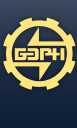 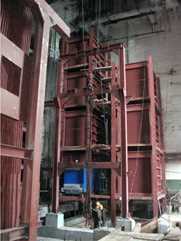 Перечень выполняемых работ и услуг:
- монтаж, наладка, ремонт и техническое обслуживание паровых и водогрейных котлов;
- монтаж, наладка, ремонт и техническое обслуживание двигателей и турбин (кроме авиационных, автомобильных и мотоциклетных двигателей);
- выполнение строительно-монтажных и специальных работ.
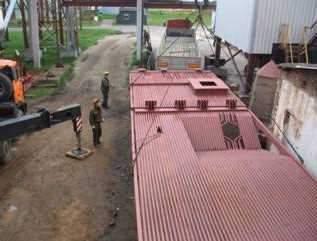 21
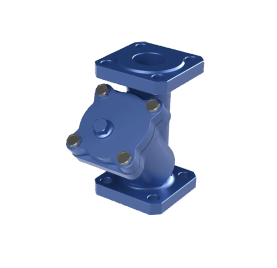 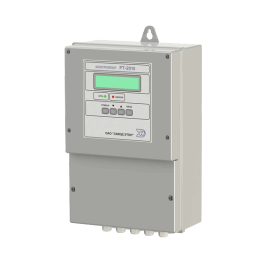 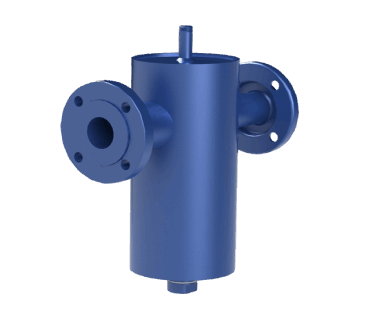 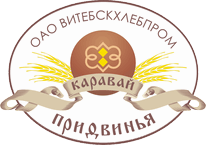 Предприятием выпускается до 50 наименований кондитерских изделий и до 35 наименований хлебобулочных изделий.
		Предприятие имеет сертификат соответствия требованиям СТБ ИСО 9001-2001.
		В течение последних лет продукция завода неоднократно получала Гран-При, а также золотые, серебряные медалия на различных смотрах-конкурсах хлебобулочных и кондитерских изделий.
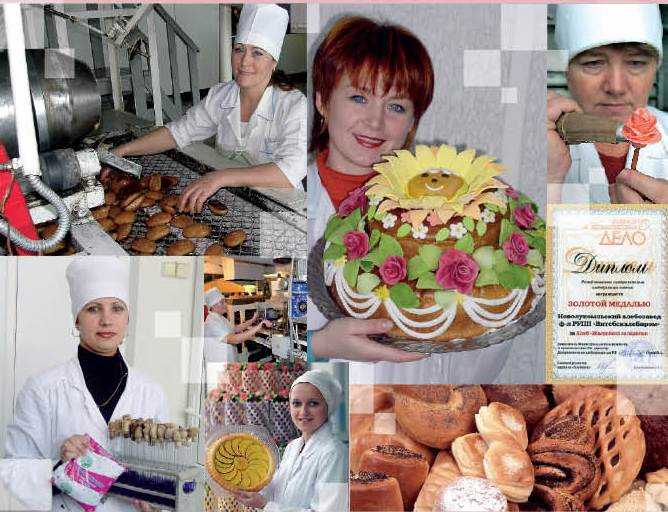 22
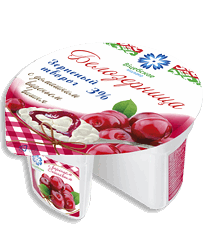 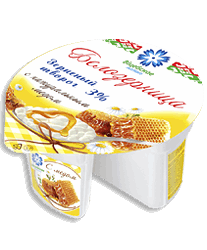 Новолукомльский производственный цех ОАО «Молоко» г. Витебск осуществляет выпуск цельномолочной продукции около 20 разновидностей.На заводе установлены 2 линии по производству зерненого творога. Проектная мощность линии №1 - 1 тонна зерненного творога в сутки, линии №2 - 2 тонны зерненного творога в сутки.
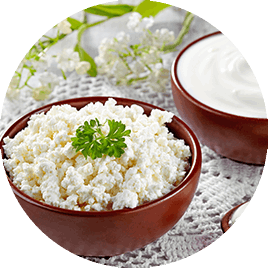 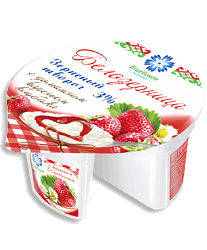 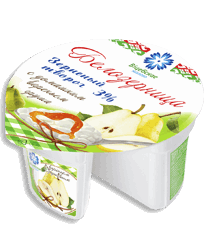 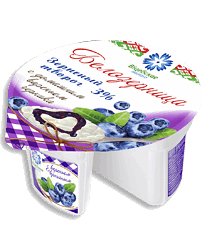 23
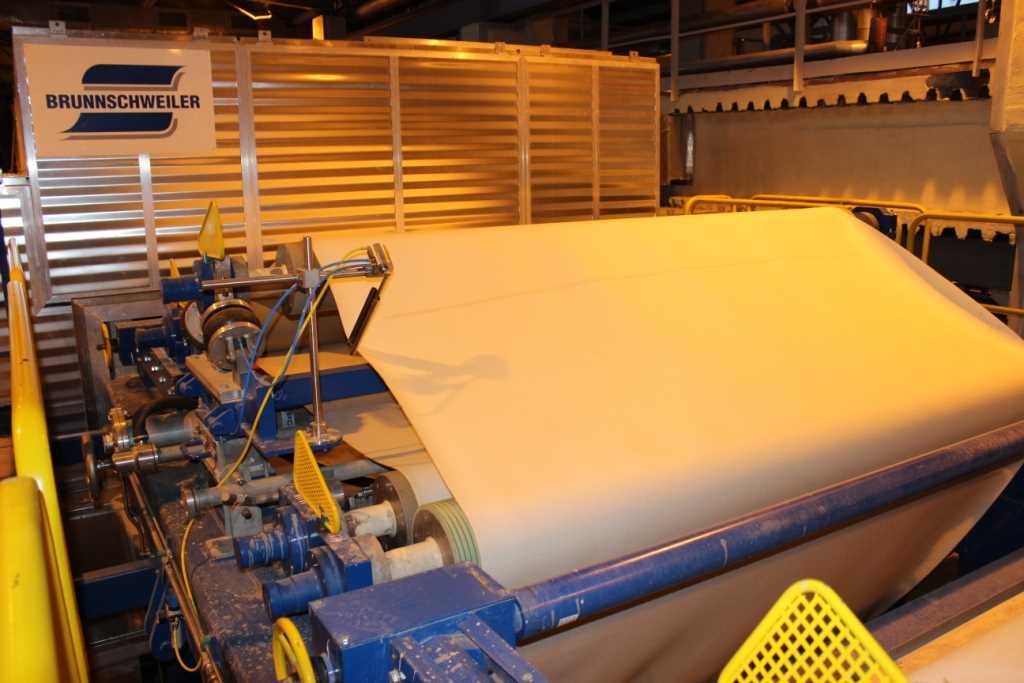 Старейшее предприятие района, построенное в 1886 г помещиком Волоткевичем.
Проведена модернизация бумагоделательной машины БП-54 и технологического потока массоподготовки.
Основные виды продукции:
бумага крафт-мешочная;
бумага для гофрирования;
бумага упаковочная;
картон для плоских слоев;	
картон гофрированный;
тара картонно-транспортная;	
мешки бумажные;	
водоразбавляемая краска
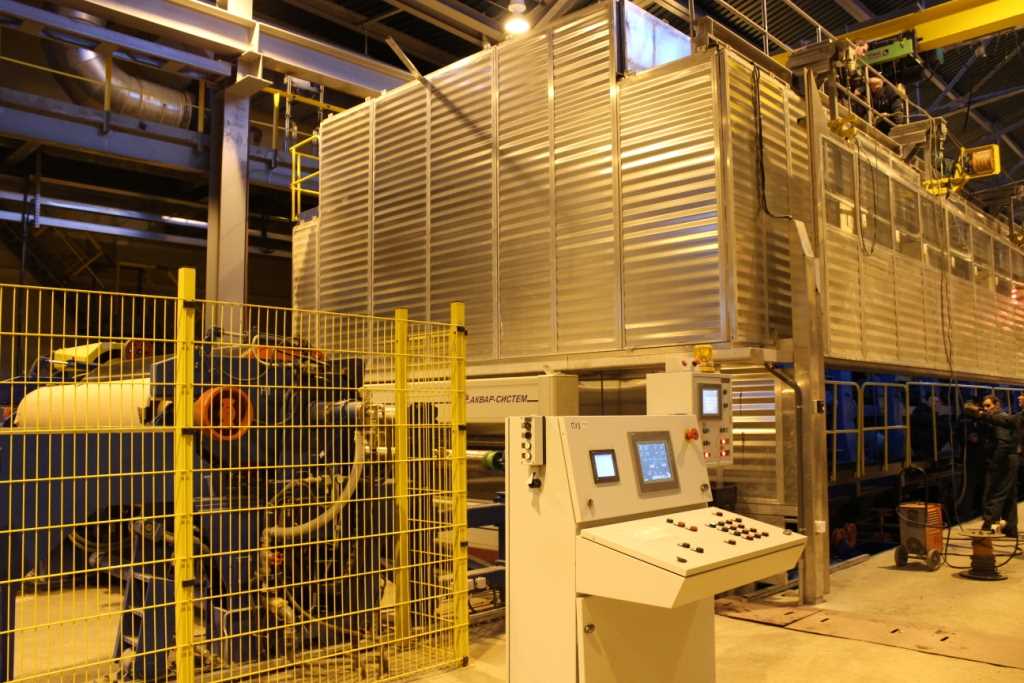 24
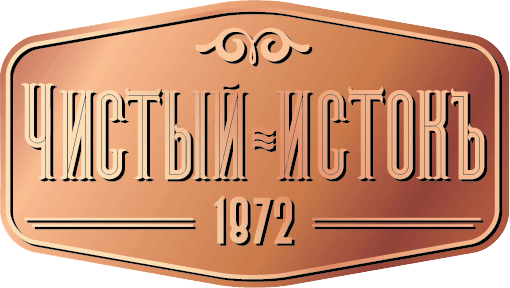 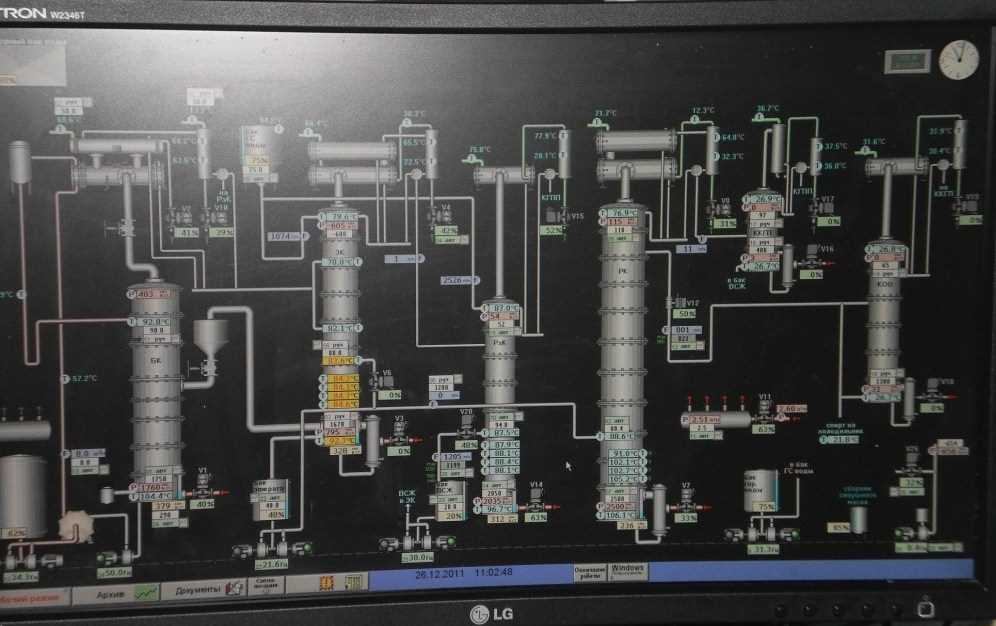 Одно из самых старых предприятий Чашникского района. Основал его пан Волоткевич – бывший владелец местечка Чашники.
Виды выпускаемой продукции:
спирт этиловый ректификованный высшей очистки, “Люкс”,
На  ежегодном Московском Международным конкурсе спиртов спирт ректификованный «Люкс» был удостоен 1-й золотой и  2-х серебряных медалей.


ржаной ферментированный и неферментированный солод для хлебопечения
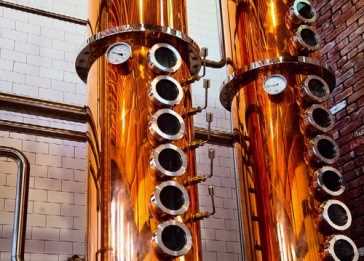 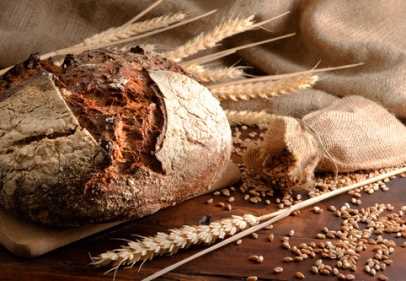 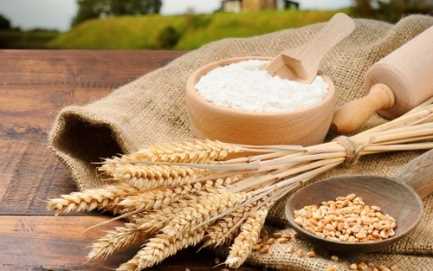 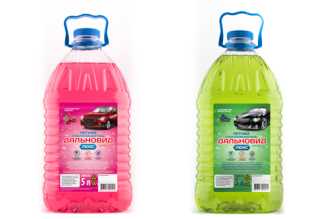 Стеклоомыватель серии "Дальновид-Люкс", СТБ 1460-2004.
25
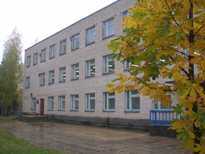 Датой рождения предприятия считается 1905 год. Вначале это был пункт по приему зерна и его переработке. В 1925 году к нему было присоединена пилорама по производству оконных рам и дверей, затем кирпичные заводы «Руть», «Есиновка» и «Гили». До 1961 года предприятие было в составе комбината бытового обслуживания, а с 1961 года – самостоятельное предприятие «Промкомбинат».
Предприятие производит качественную спецодежду для любой производственной деятельности, реализуемую как на территории Республики Беларусь, так и за ее пределами.
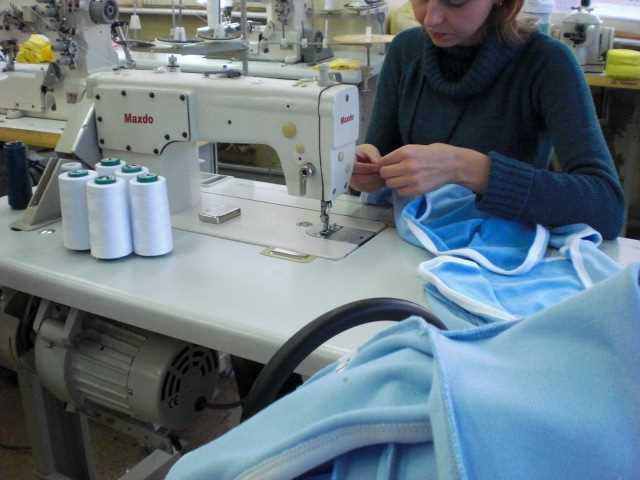 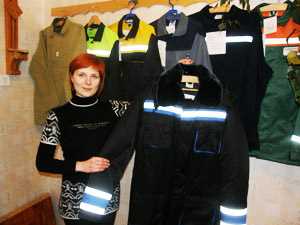 26
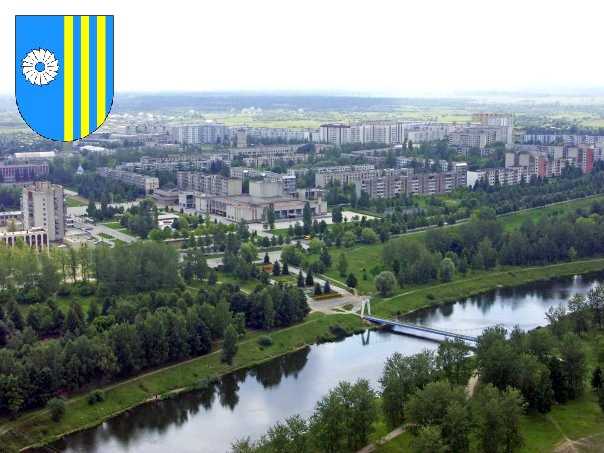 г. Новолукомль – самый молодой город республики (54 года со дня основания).13 тыс. человек, из них трудоспособные более 6 тыс. человек.Средний возраст жителя – 36 лет.
27
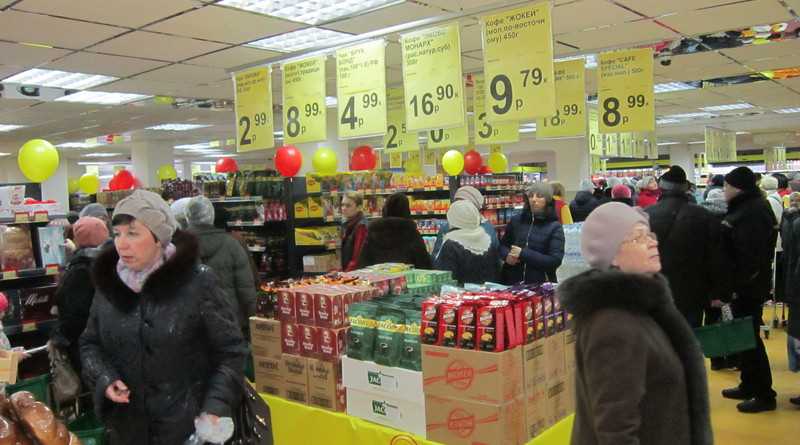 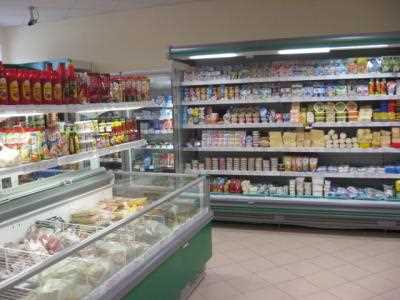 торговая сеть г. Новолукомль насчитывает 159 объектов, в том числе 77 магазинов, 6 аптек, 3 торговых центра, 2 рынка с 501 торговым местом, 13 общедоступных объектов общественного питания с 600 местами.
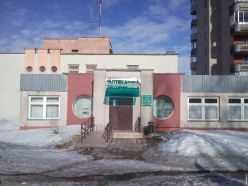 28
13 общедоступных объектов общественного питания на 600 мест
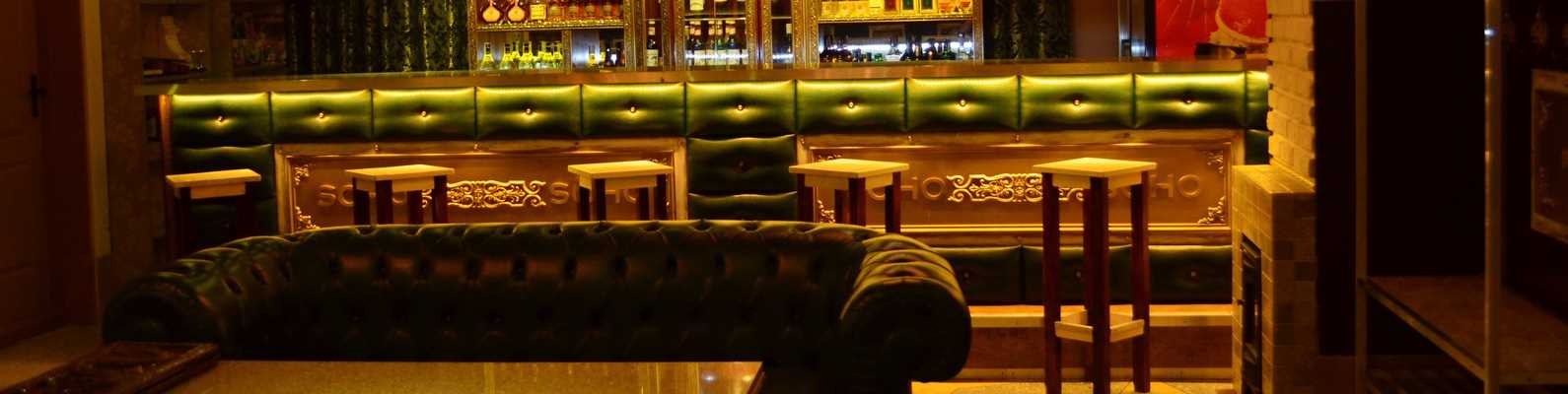 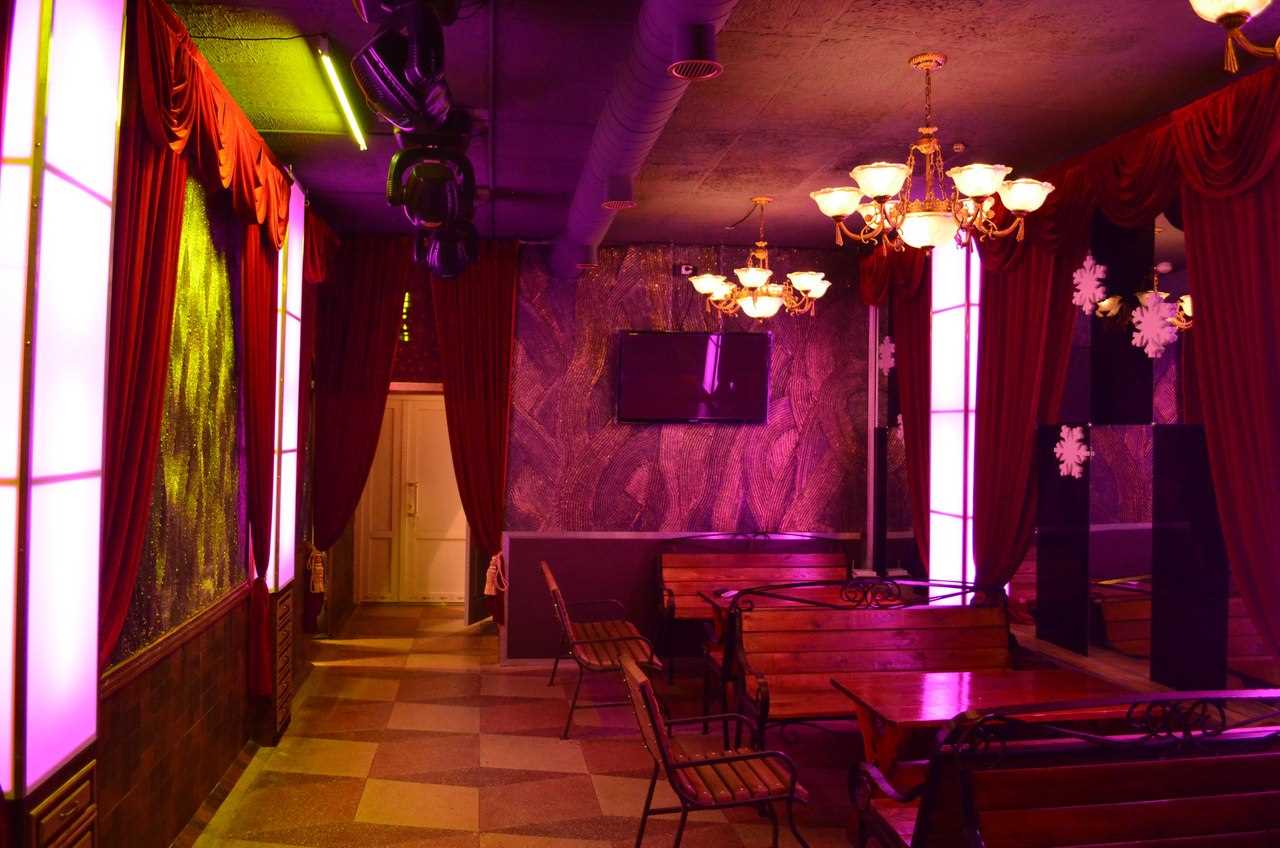 29
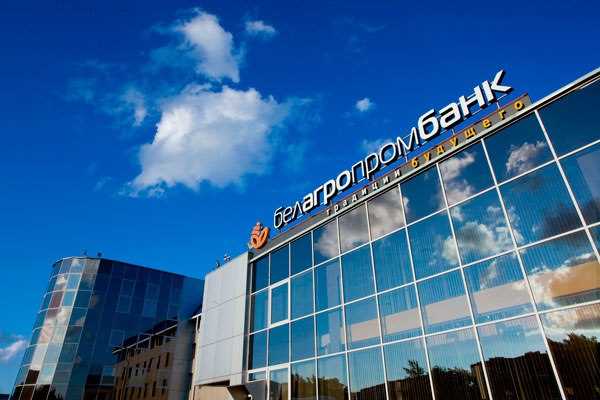 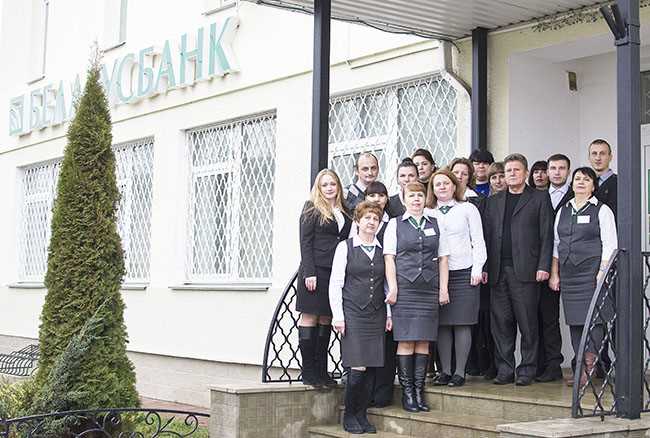 Имеются отделения 3 банков, почта
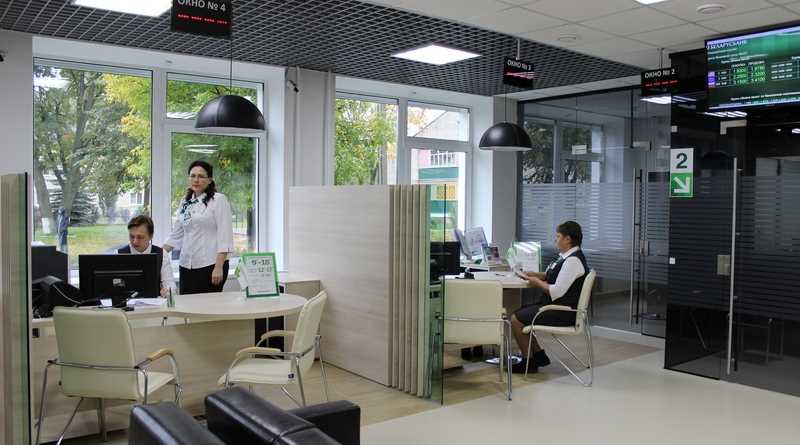 30
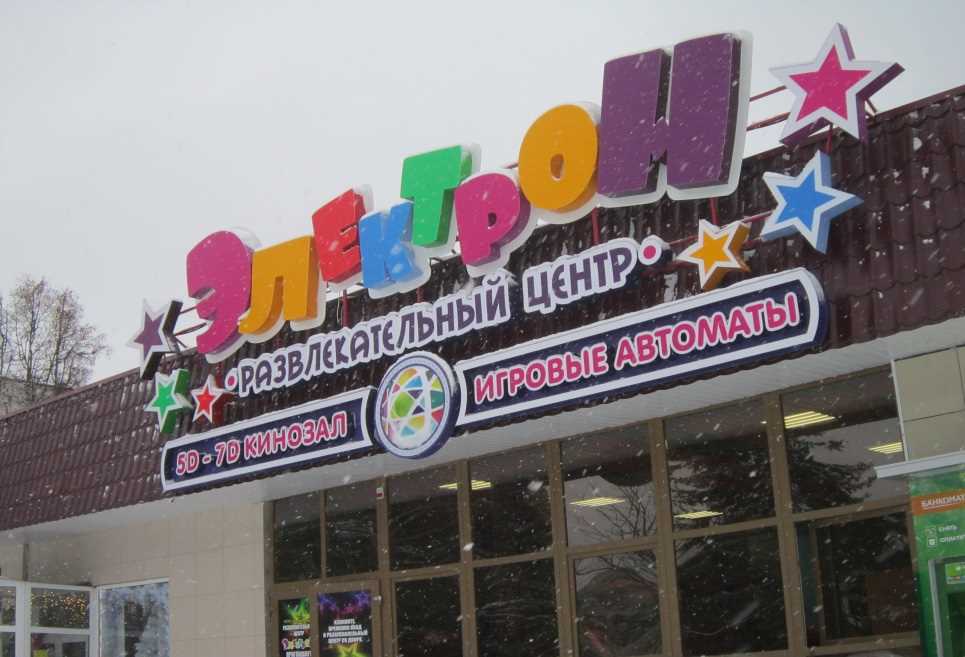 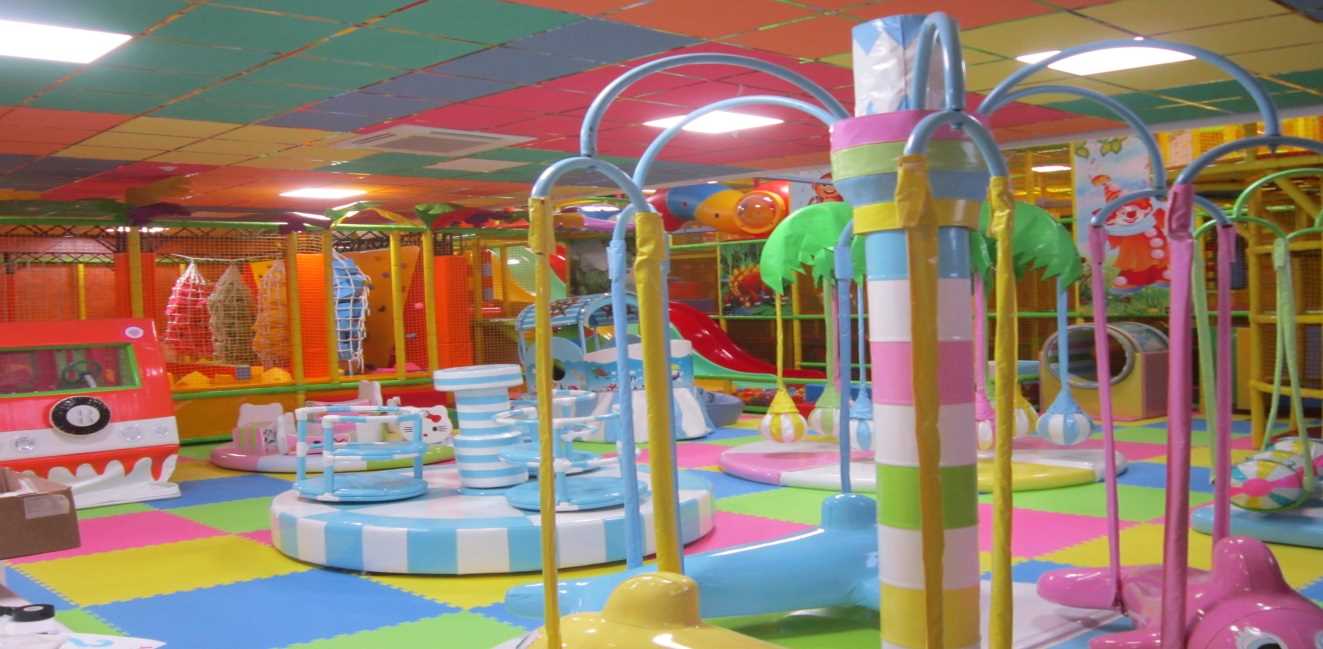 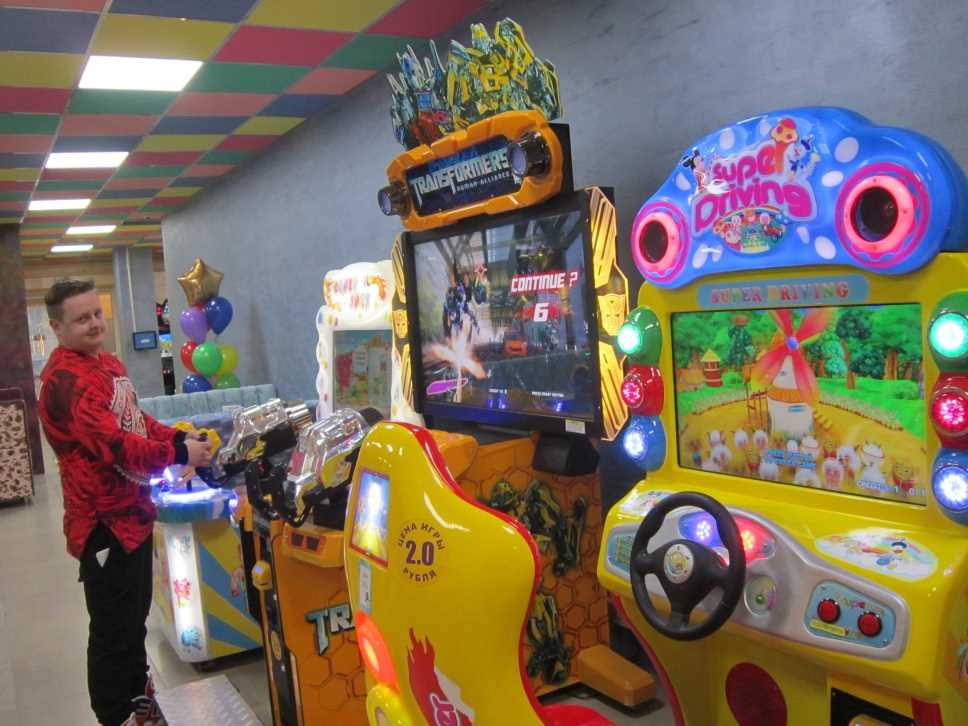 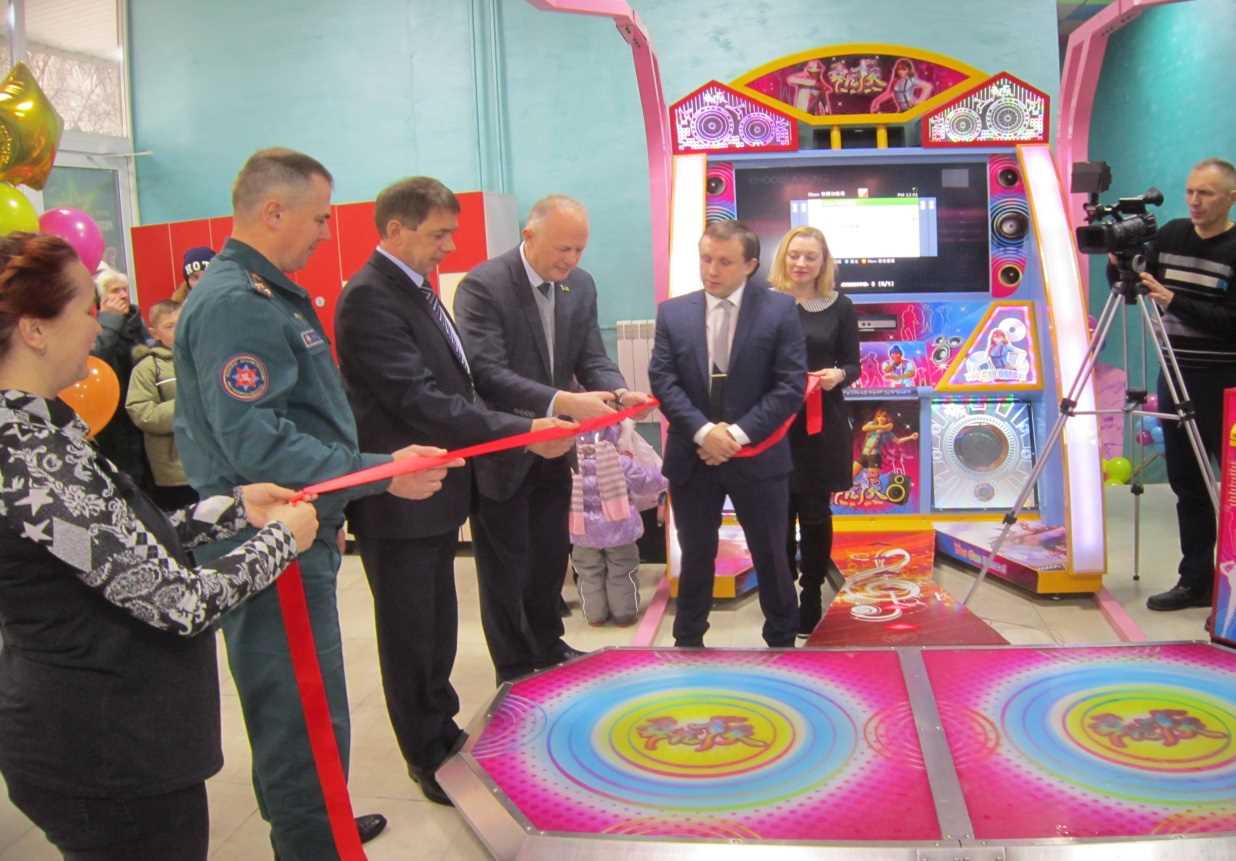 31
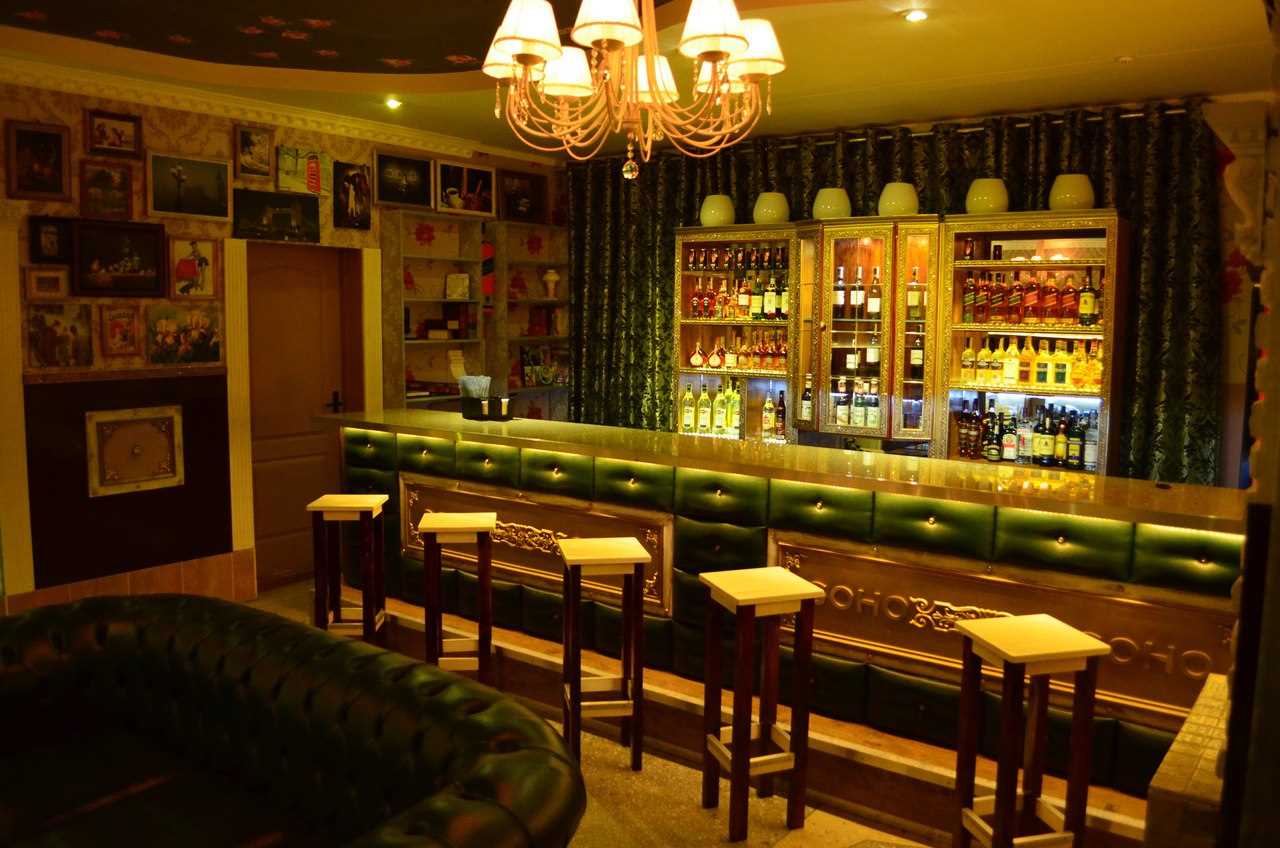 Кафе «Электрон», «Сохо», «Пилигрим», Бар «Омега»
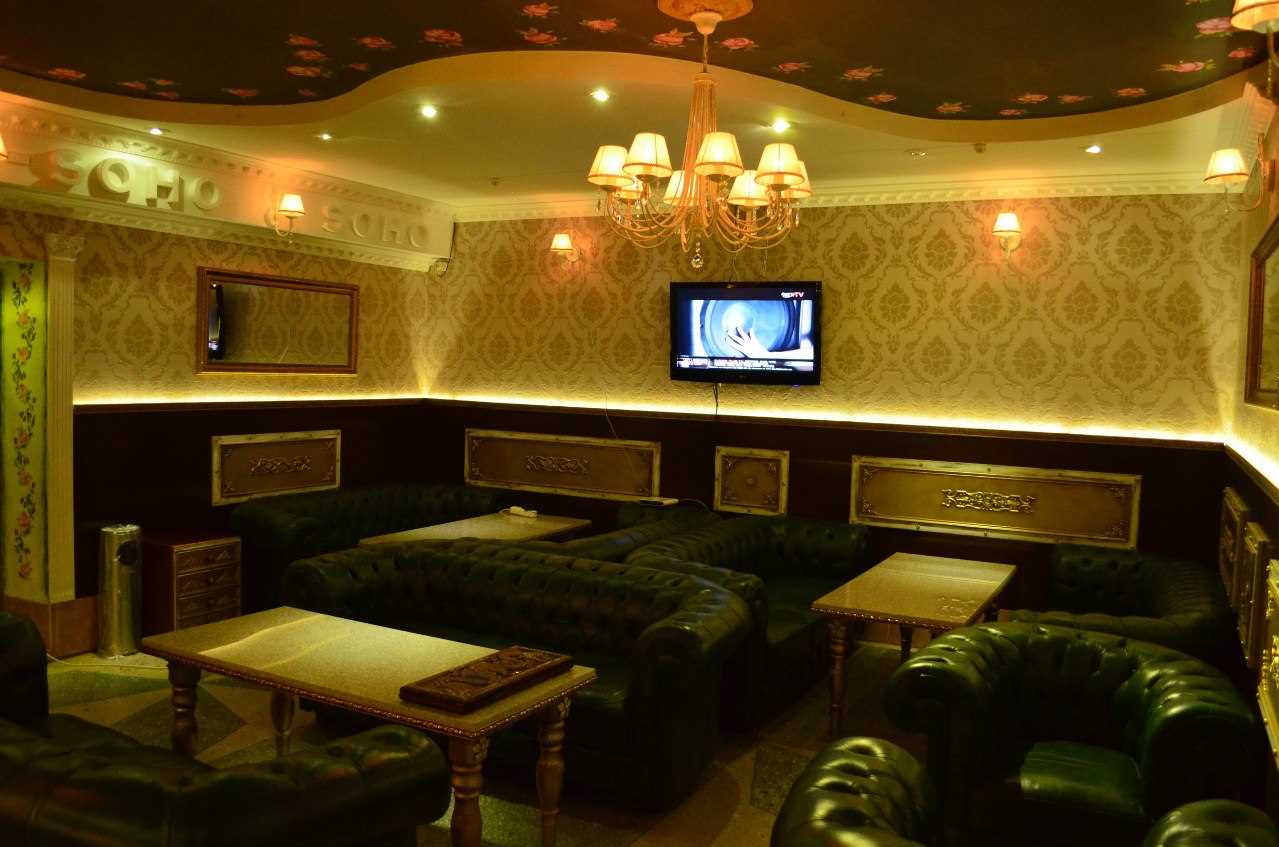 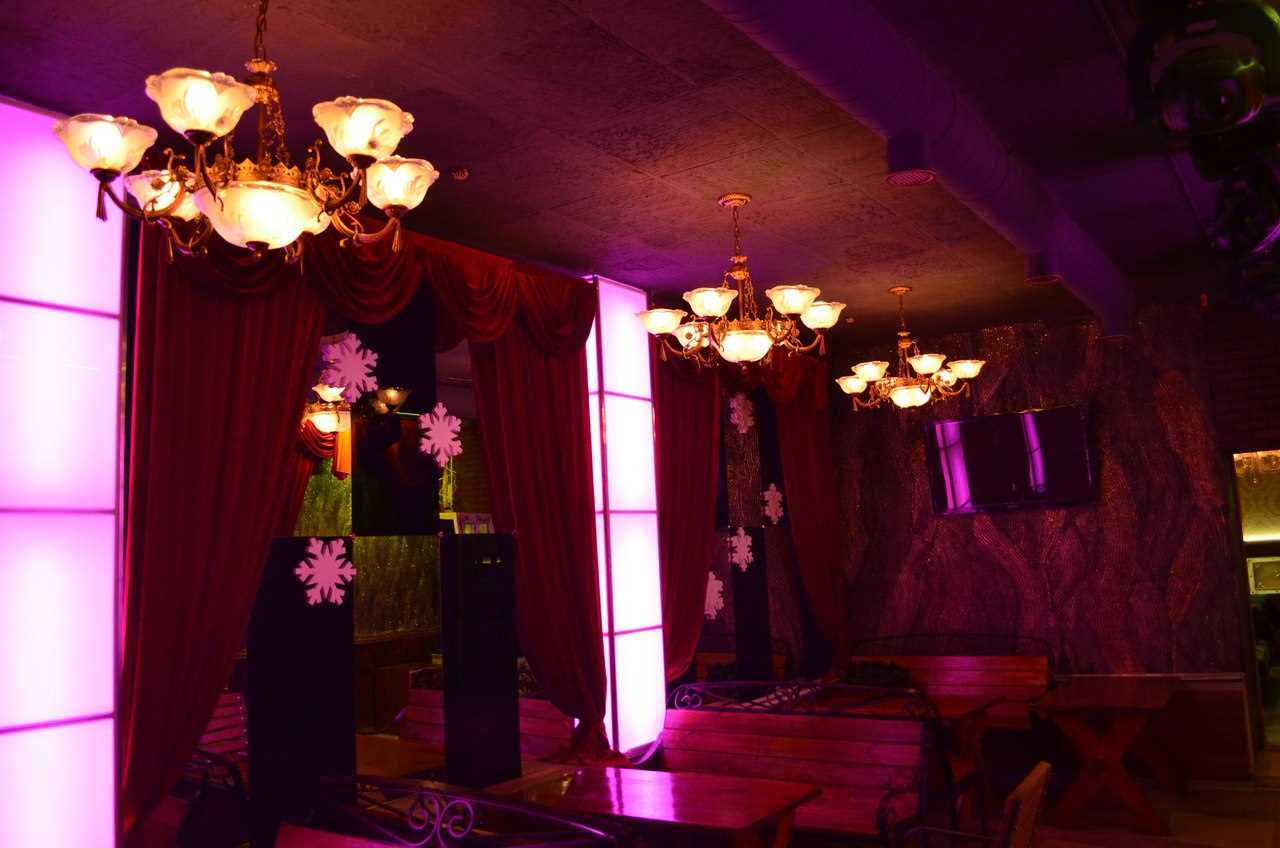 32
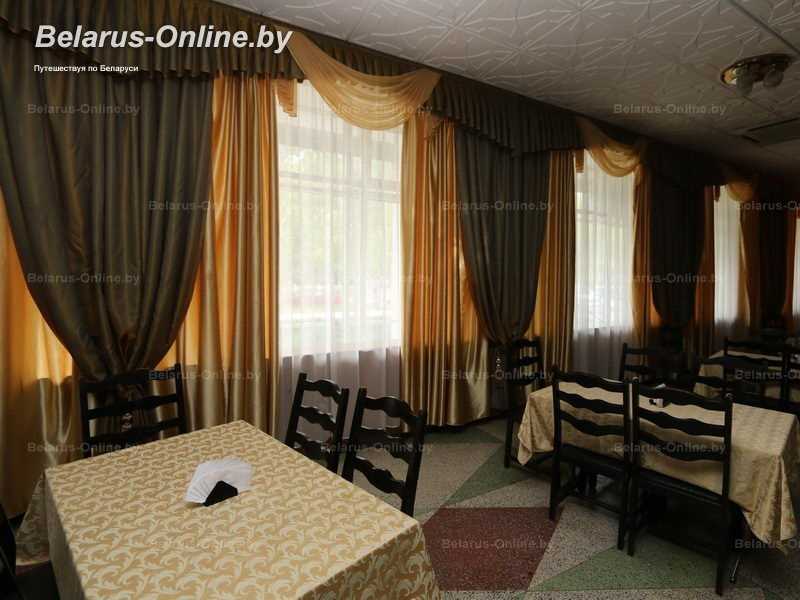 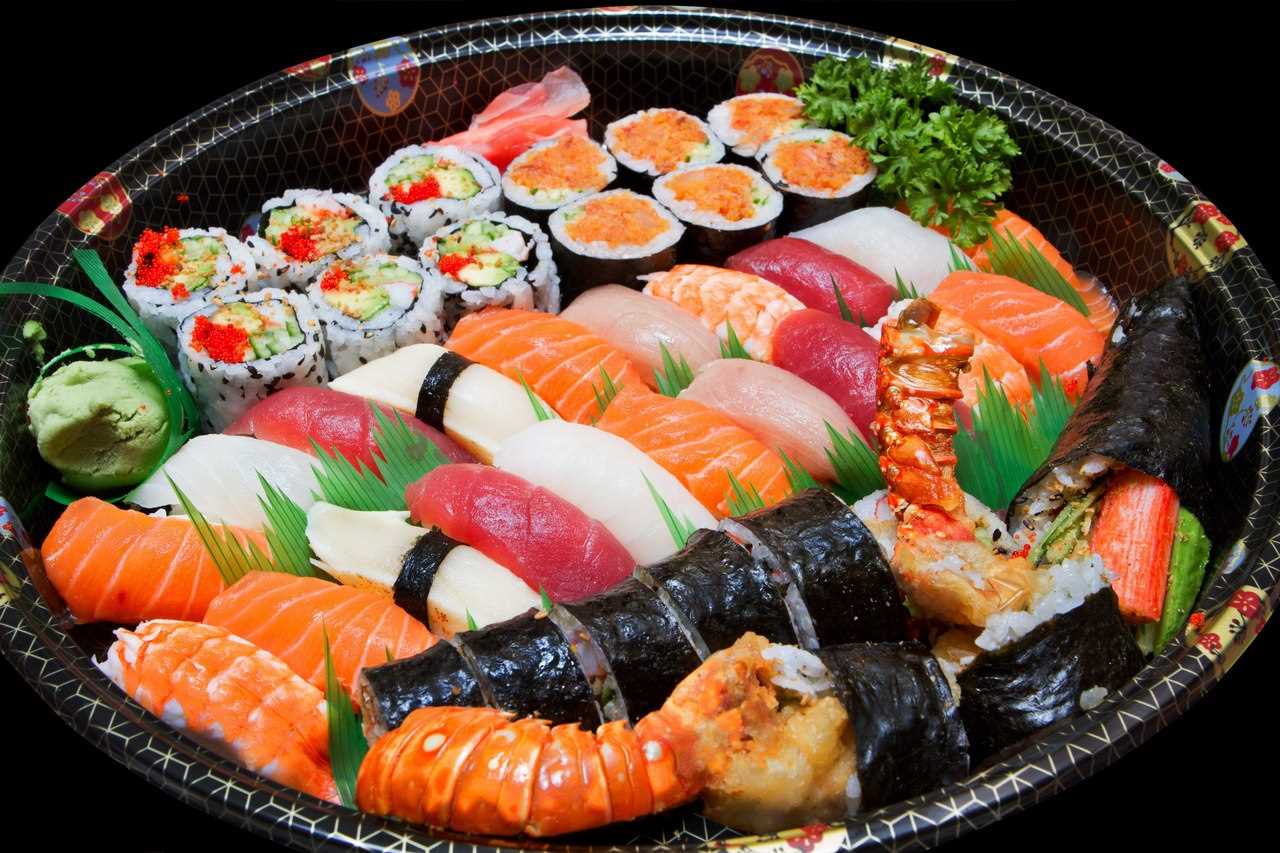 Гостиница и ресторан «Лукомль»
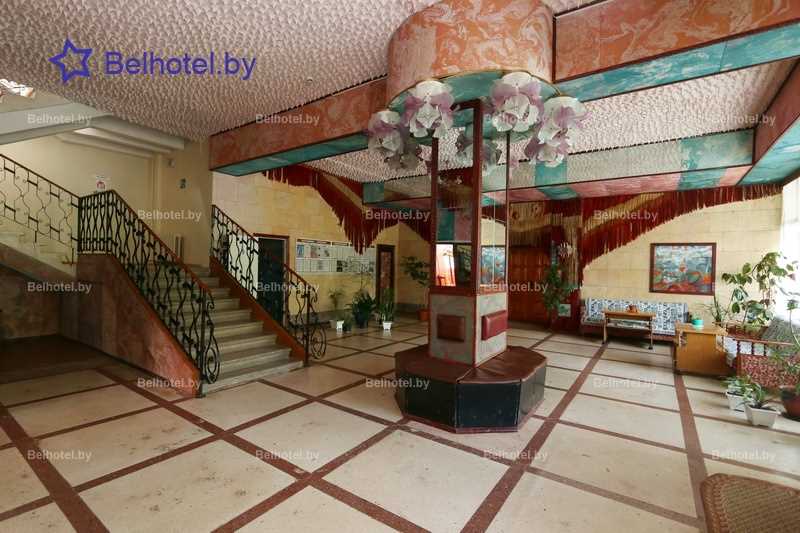 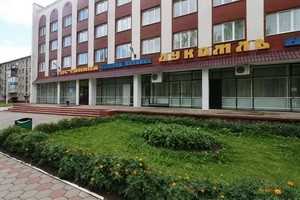 33
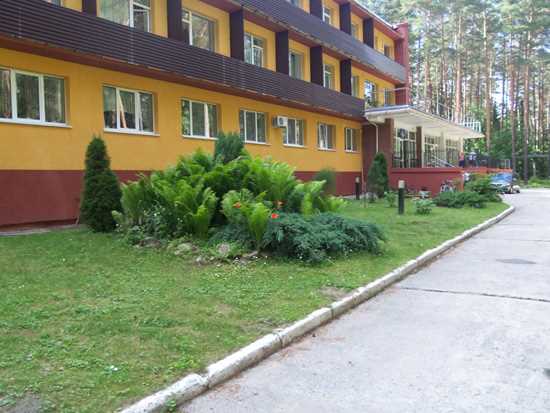 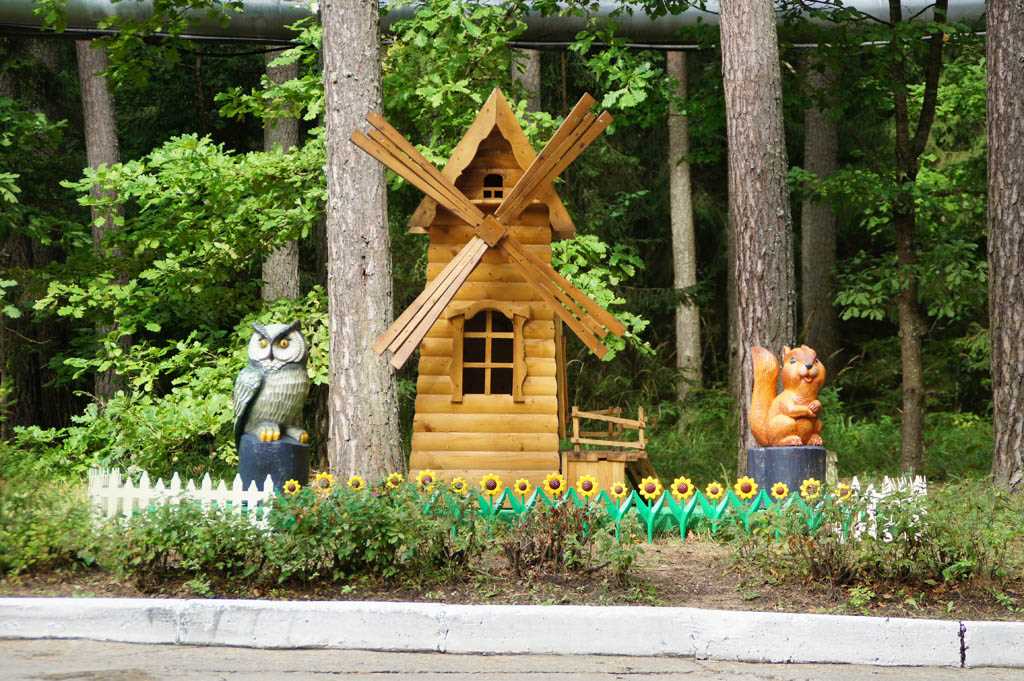 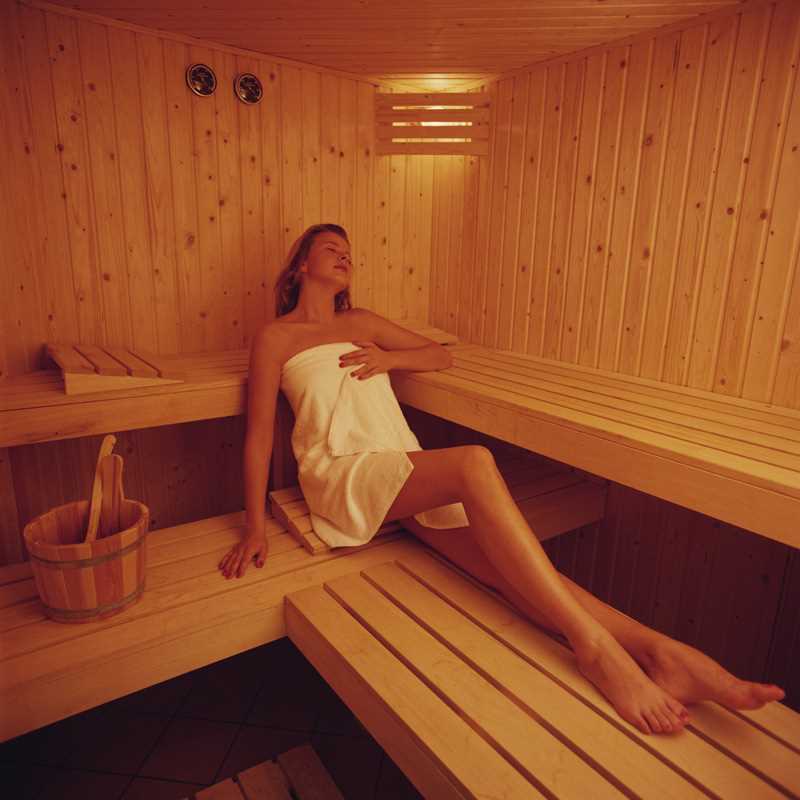 Оздоровительный комплекс «Сосновый бор»
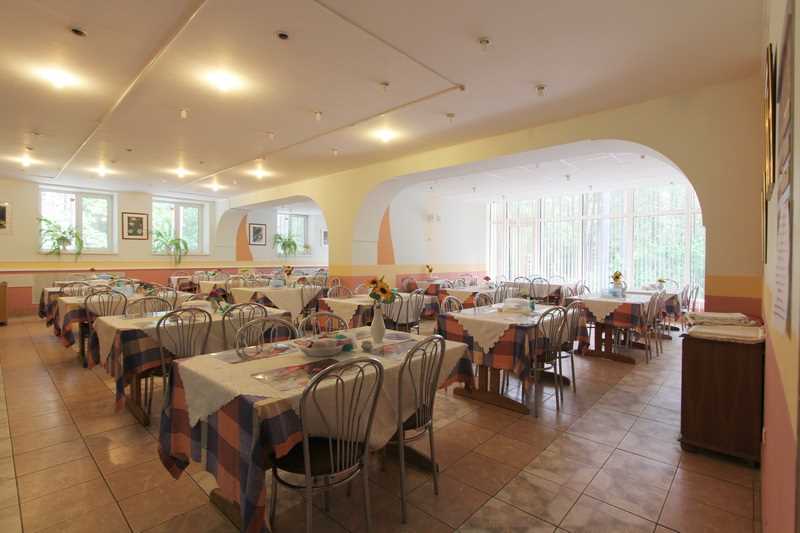 34
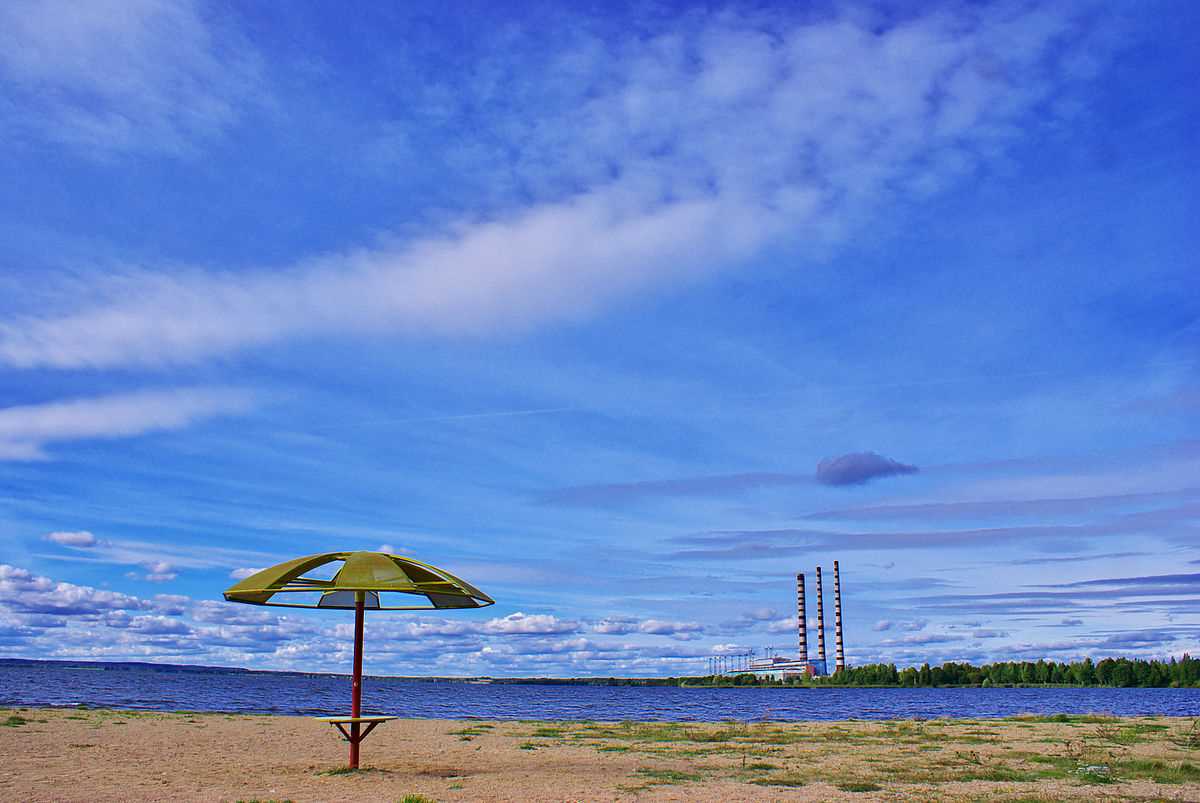 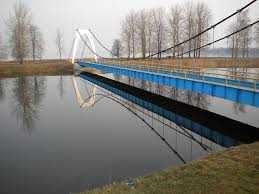 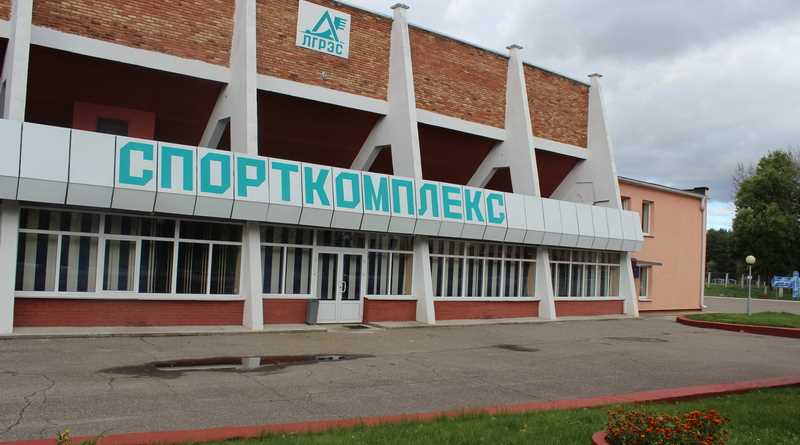 35
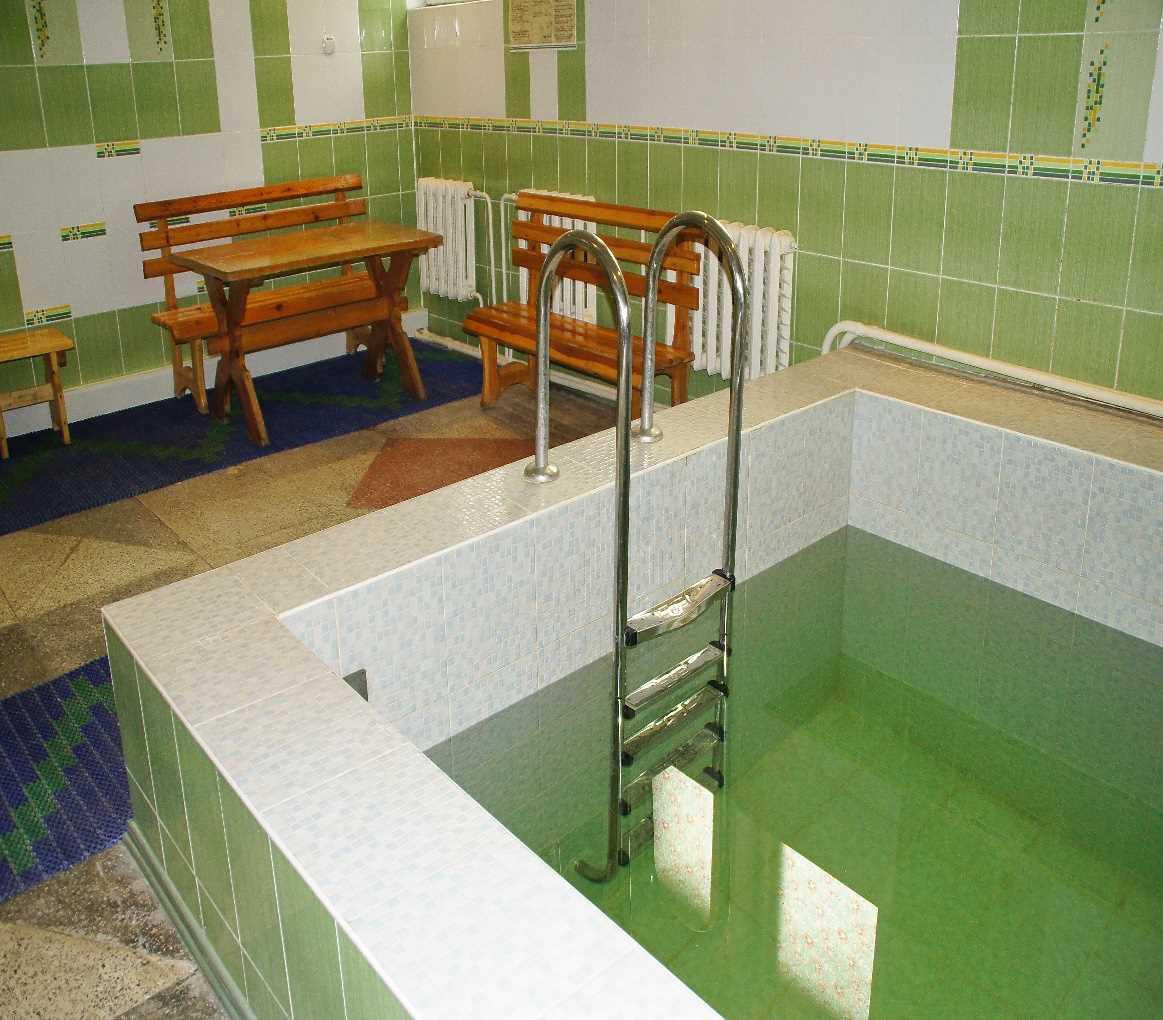 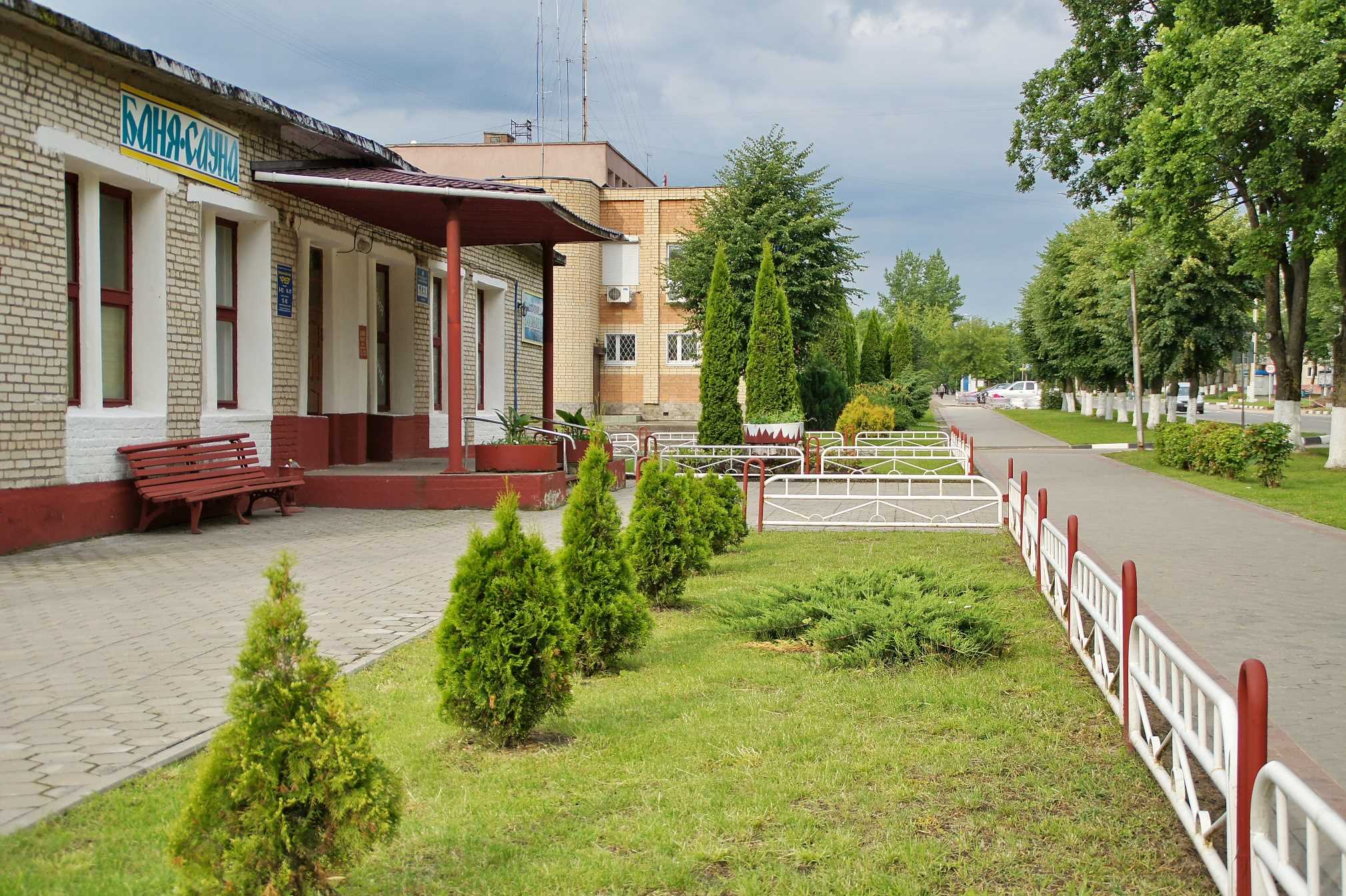 Городская баня-сауна
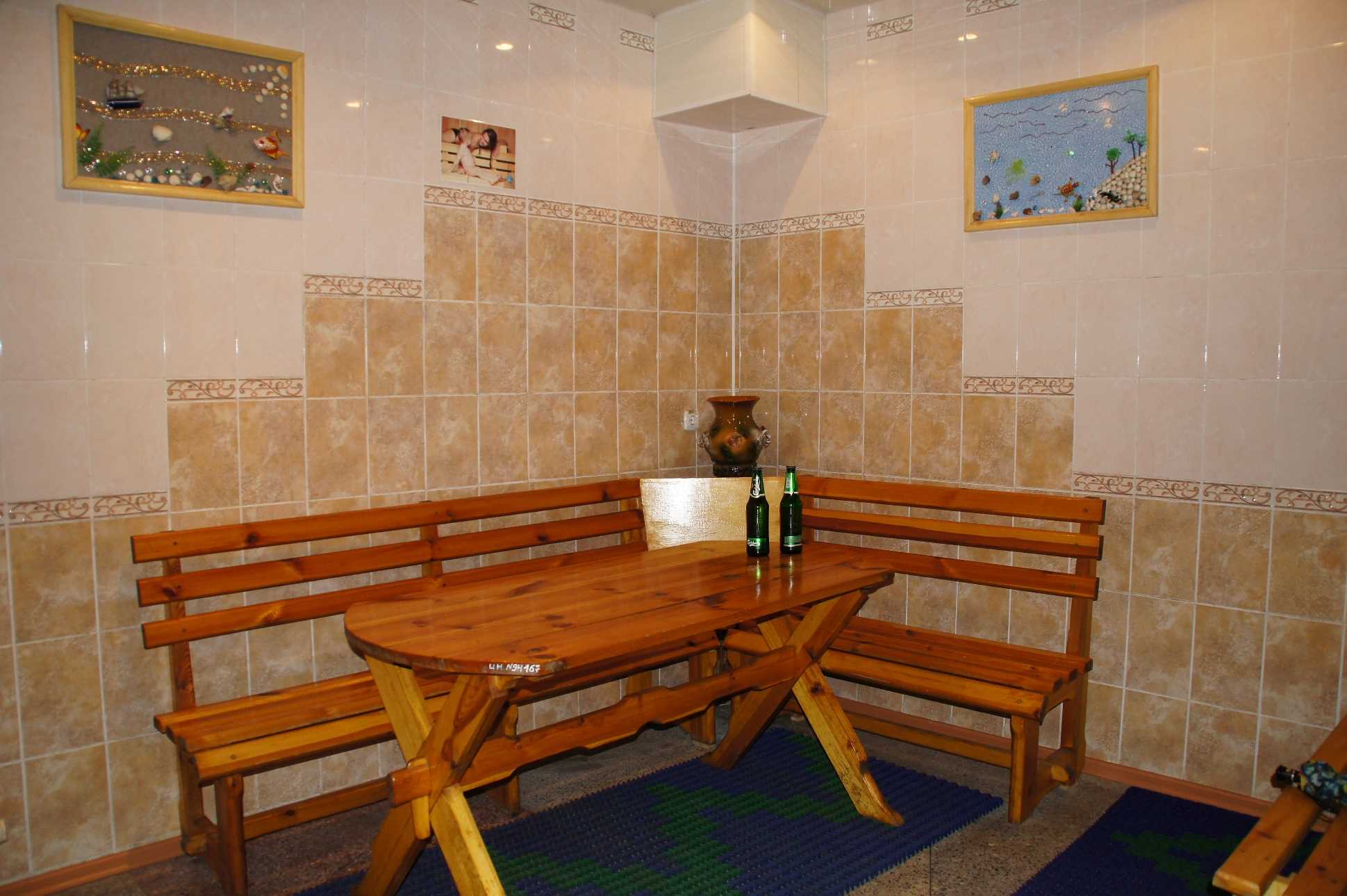 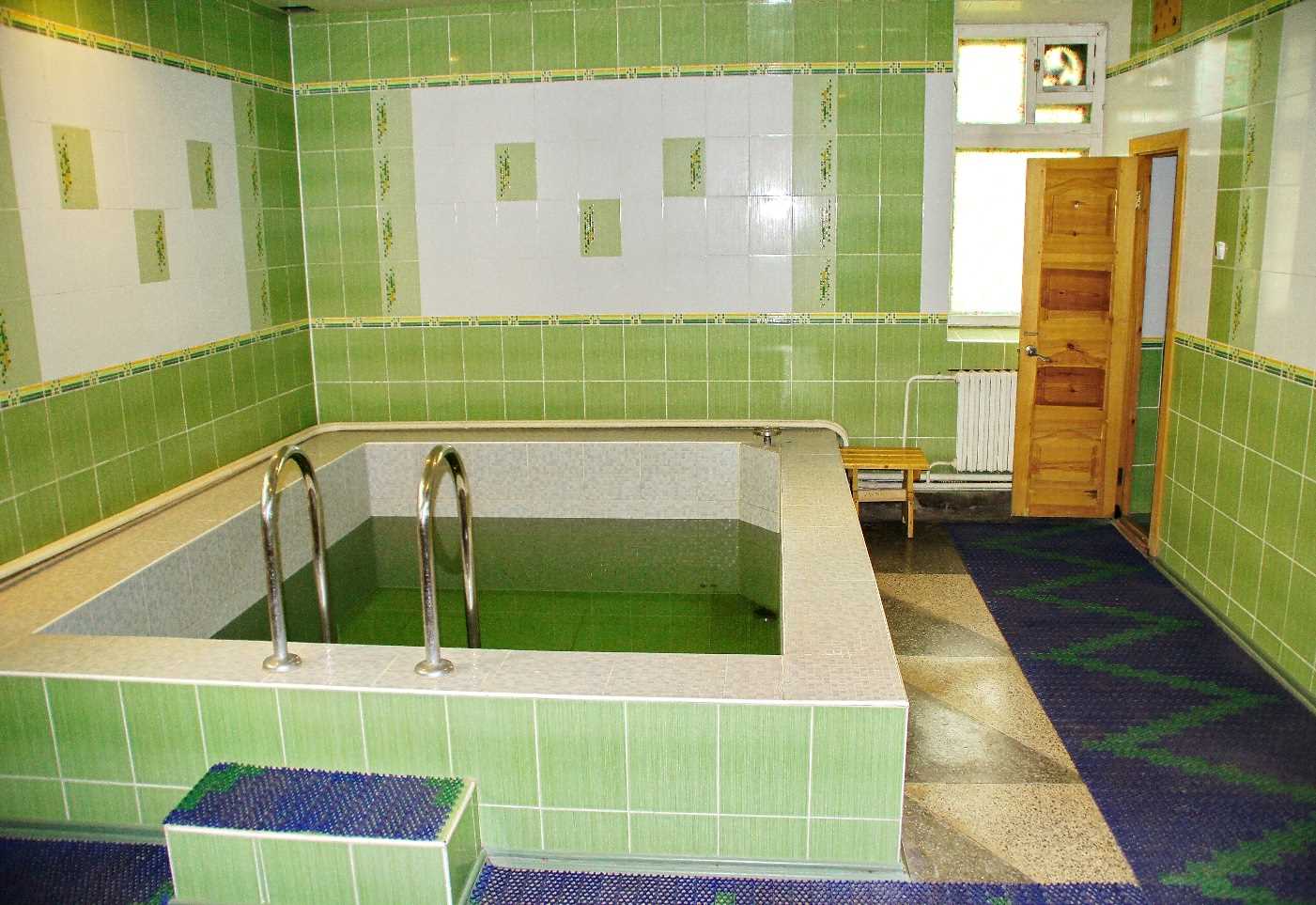 36
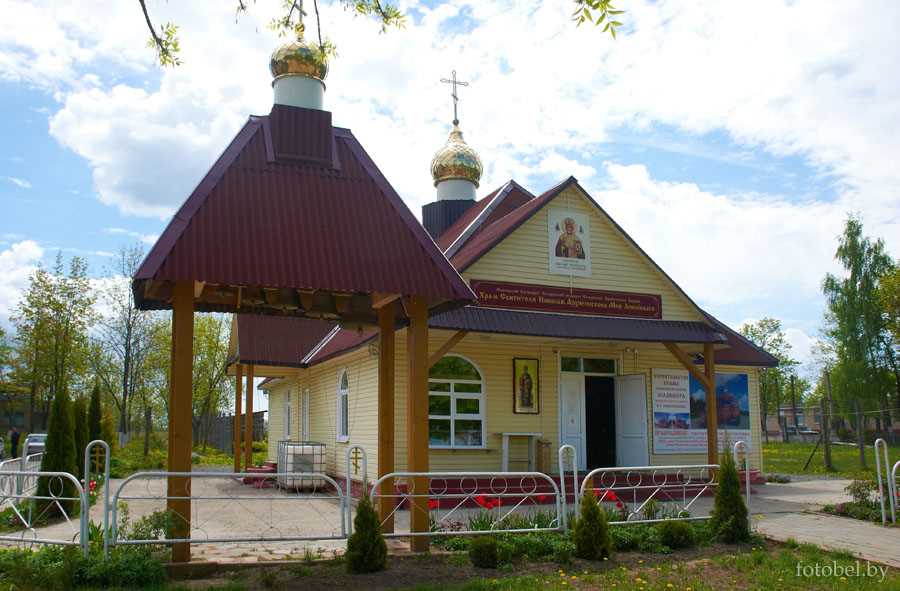 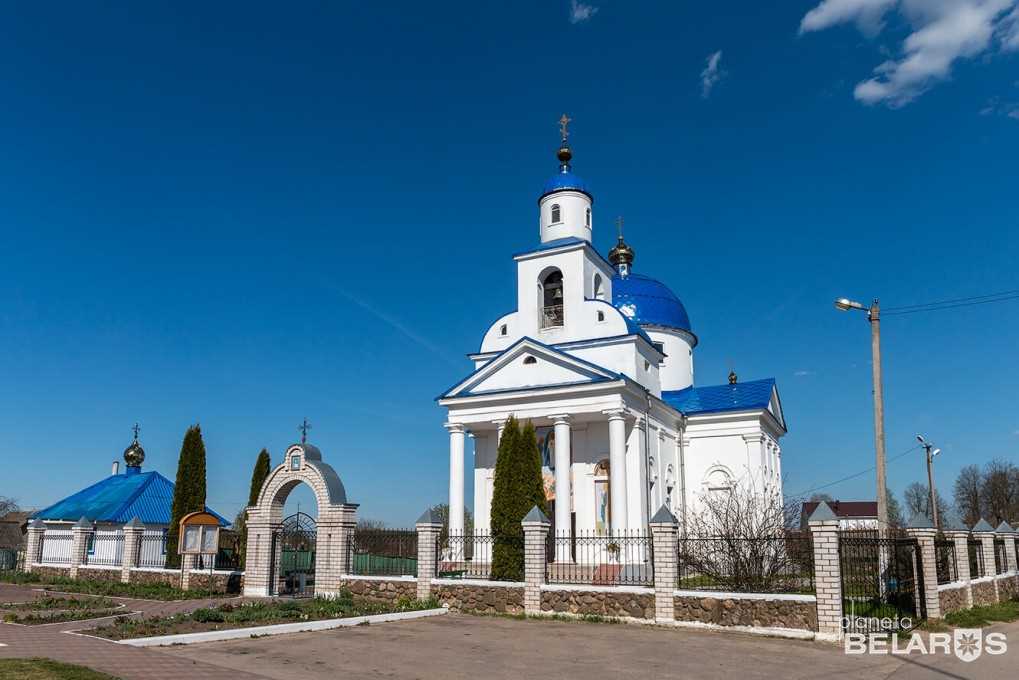 В городе Новолукомль имеются церкви трех конфессий – православной, католической, евангельской
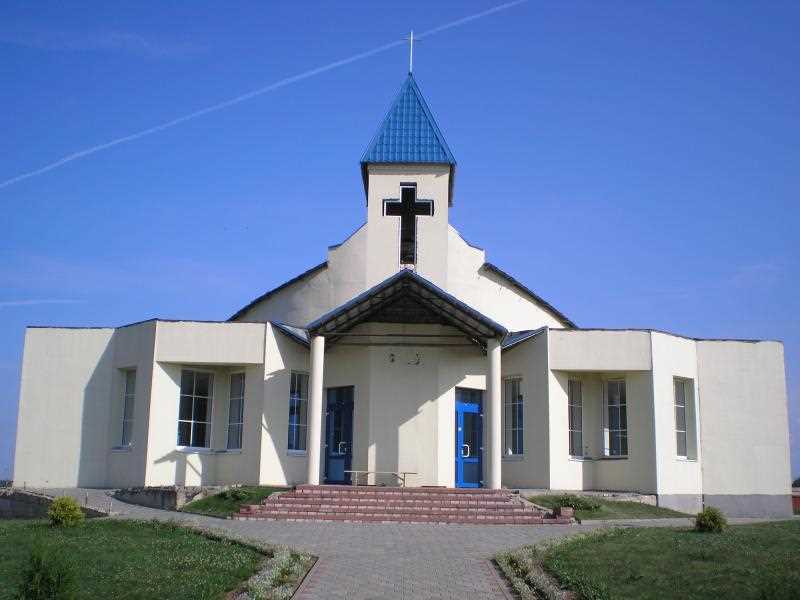 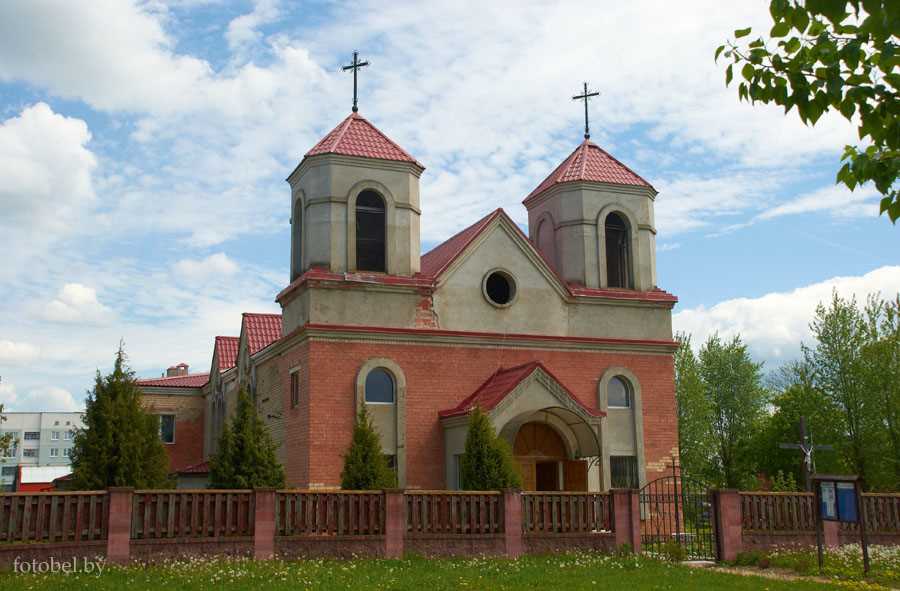 37
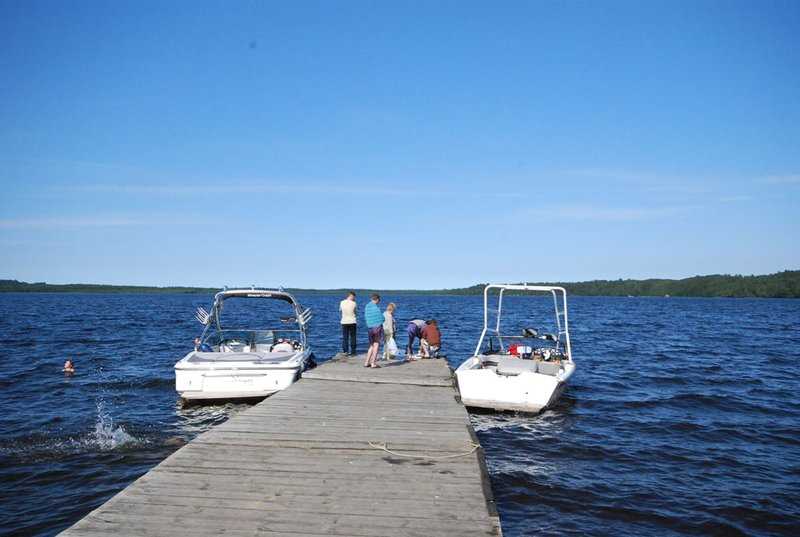 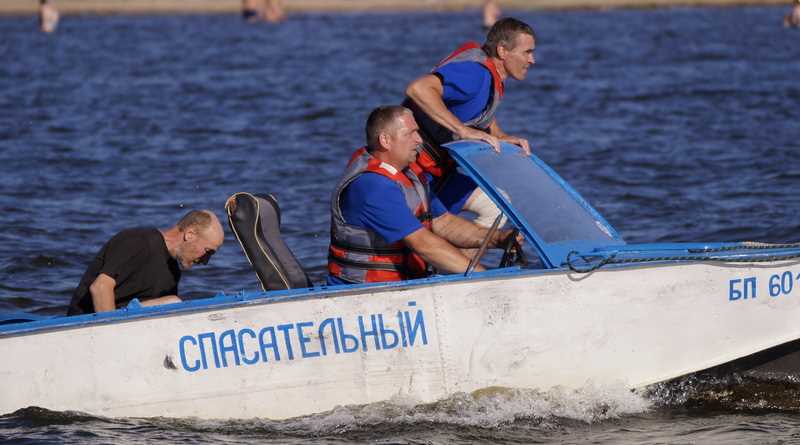 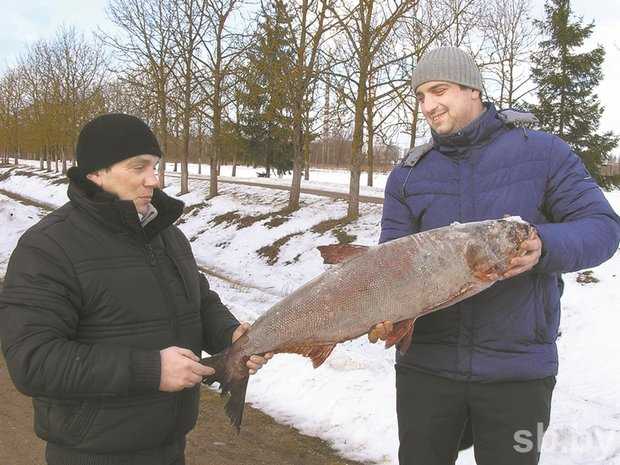 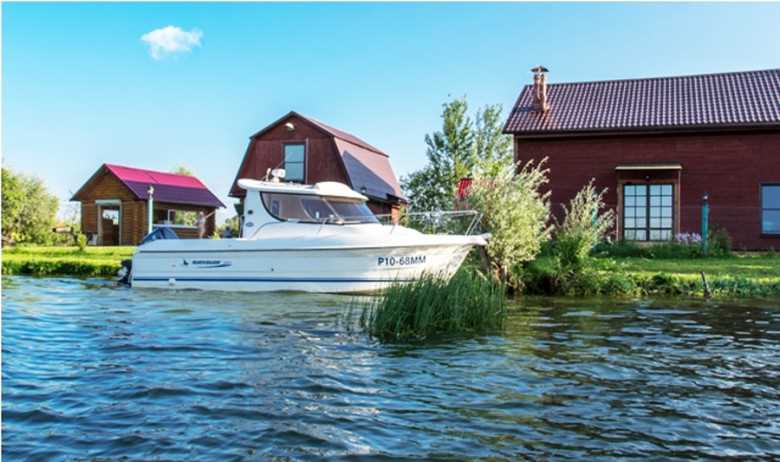 38